Overview on Neutrino Interactions
Jie Cheng 程捷
North China Electric Power University (NCEPU)
2024/4/29
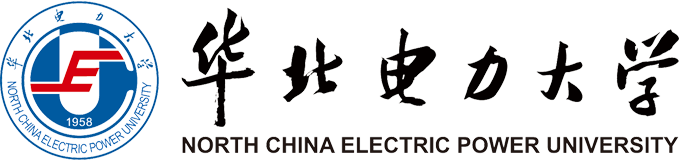 chengjie@ncepu.edu.cn
Neutrino Sources
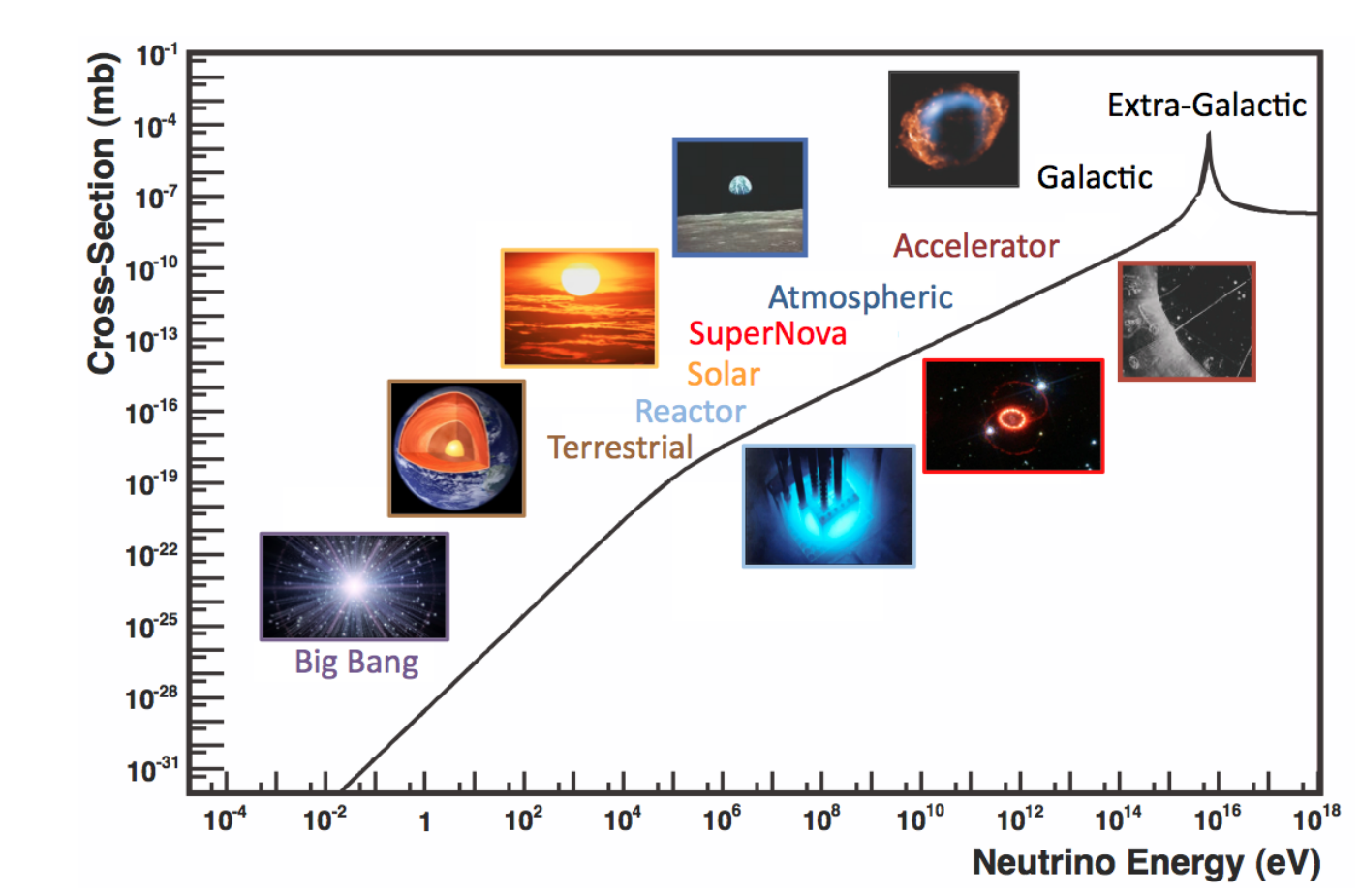 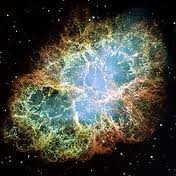 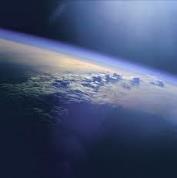 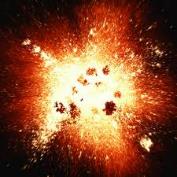 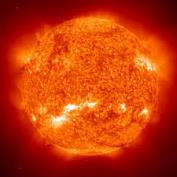 Big Bang
Supernova
Solar
Atmospheric
Formaggio & Zeller, Rev. Mod. Phys. 84, 1307 (2012)
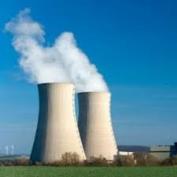 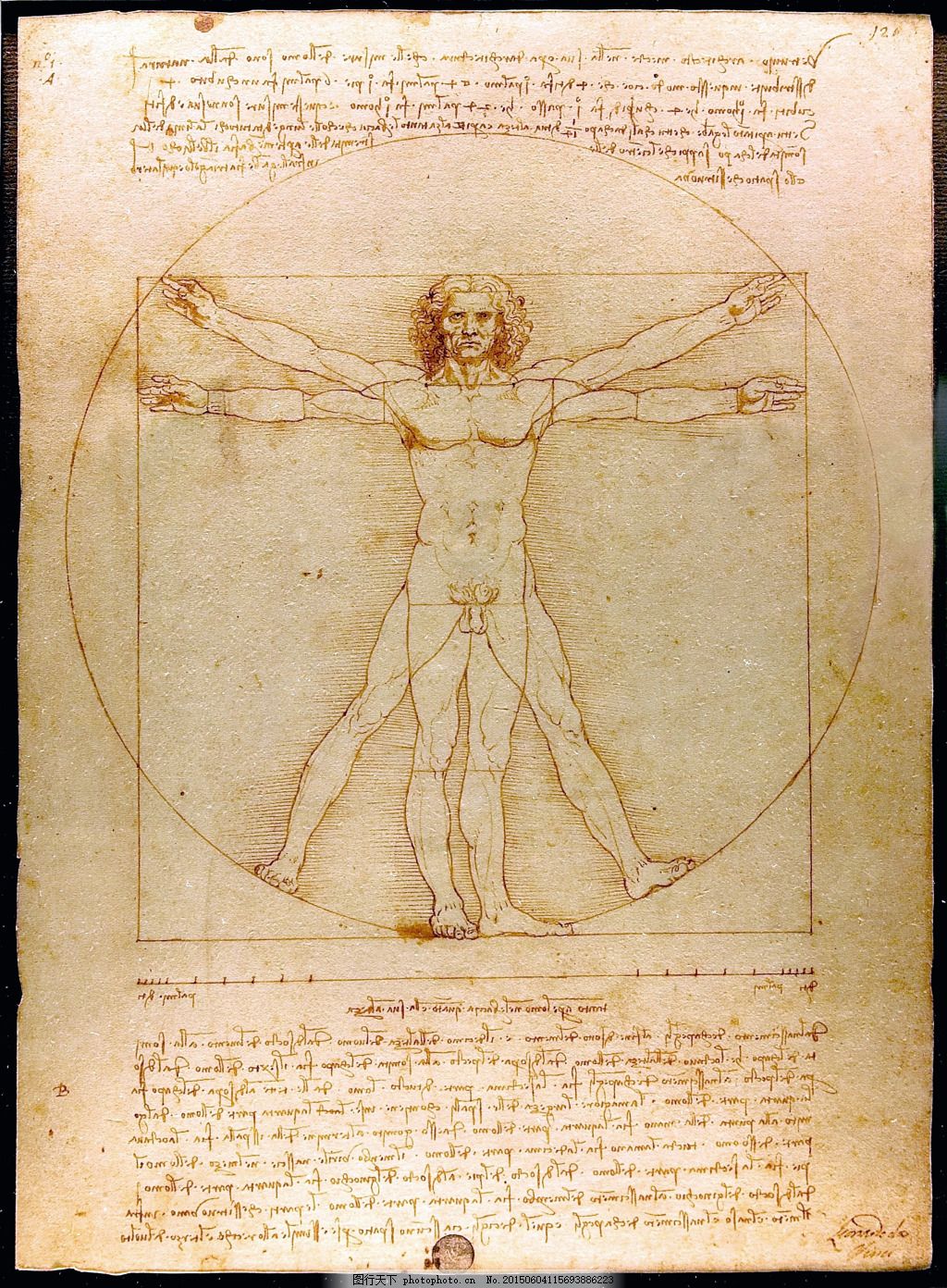 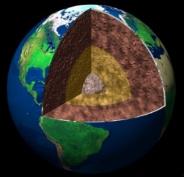 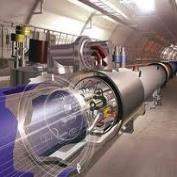 Accelerator
Human
Reactor
Earth
2024/4/29
程捷，NCEPU
2
How to Observe Neutrinos
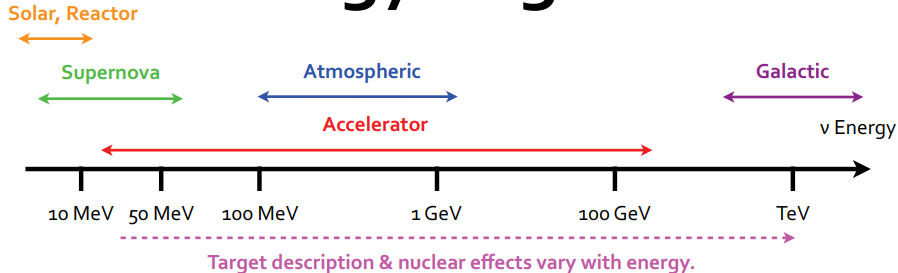 Gabriel N. Perdue @ INSS 2021
Neutrino can be observed via the detection of neutrino interaction in the detector
As the energy increases, the reaction channels are more complicated 
The final state neutron multiplicity, pion production, and kinematics are very important distinctions
2024/4/29
程捷，NCEPU
3
Some Insights from Electron Scattering Interactions
From electron-nucleon scattering:
© Cheryl Patrick
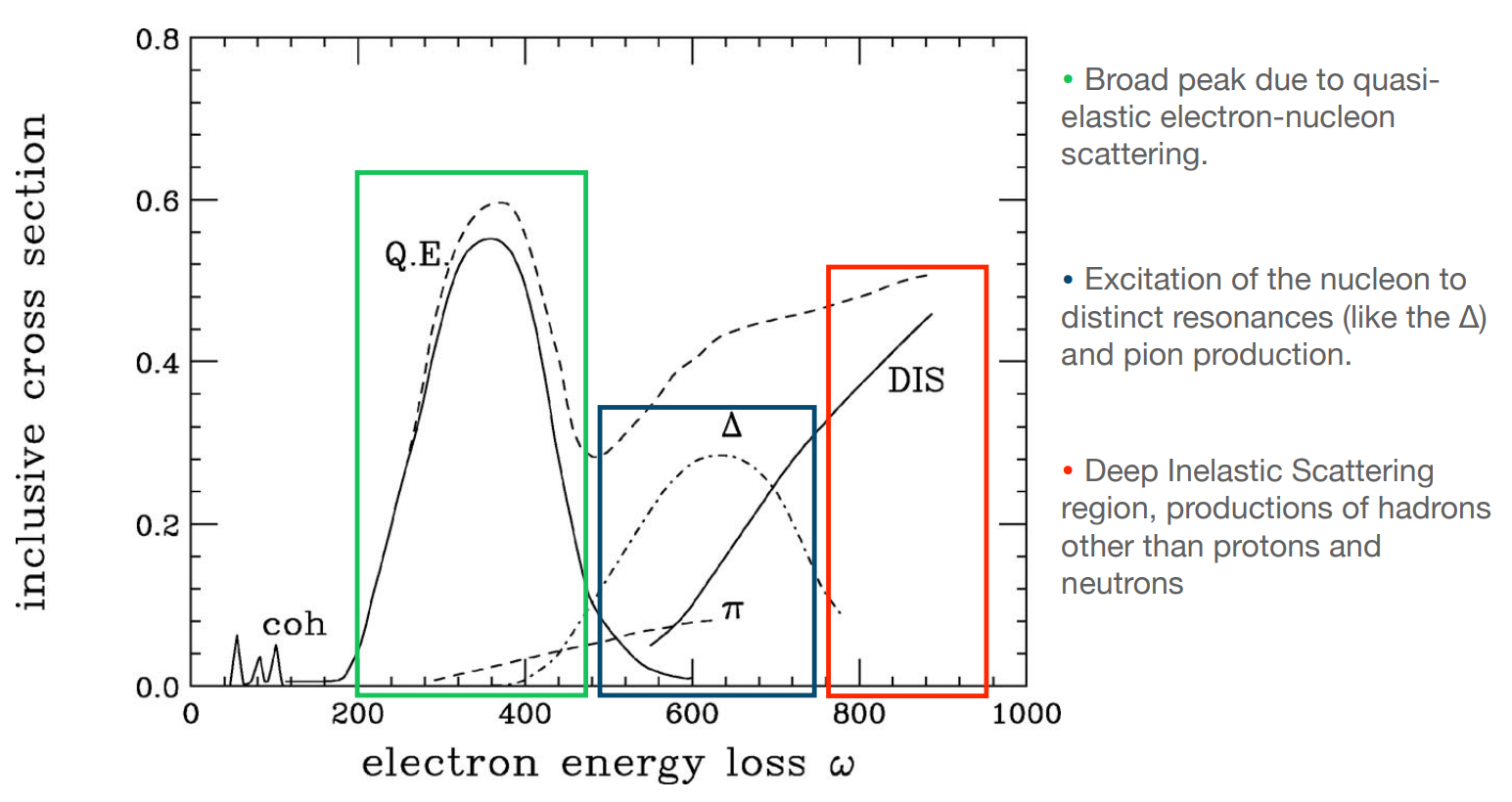 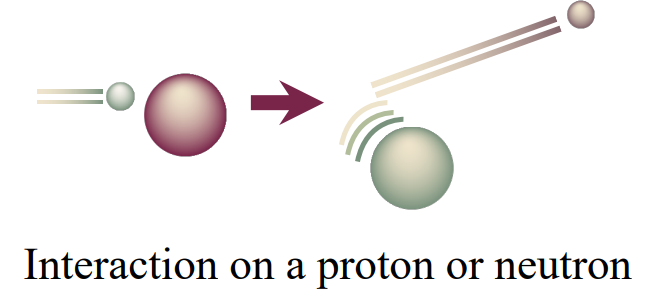 Rev. Mod. Phys. 80, 189
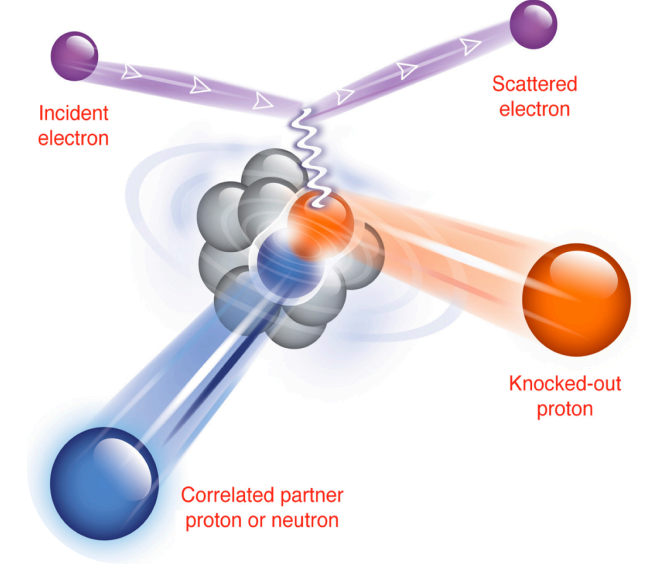 From electron-nucleus scattering: 
Bound nucleons are moving – Fermi motion
Breaking up the nucleus – final state interactions
2p2h interaction (not well known)
All these interaction processes and effects also involve neutrino-nucleus scattering, but few neutrino data constraints our understanding
Science 320, 1476 (2008)
2024/4/29
程捷，NCEPU
4
GeV Neutrino Interaction Models
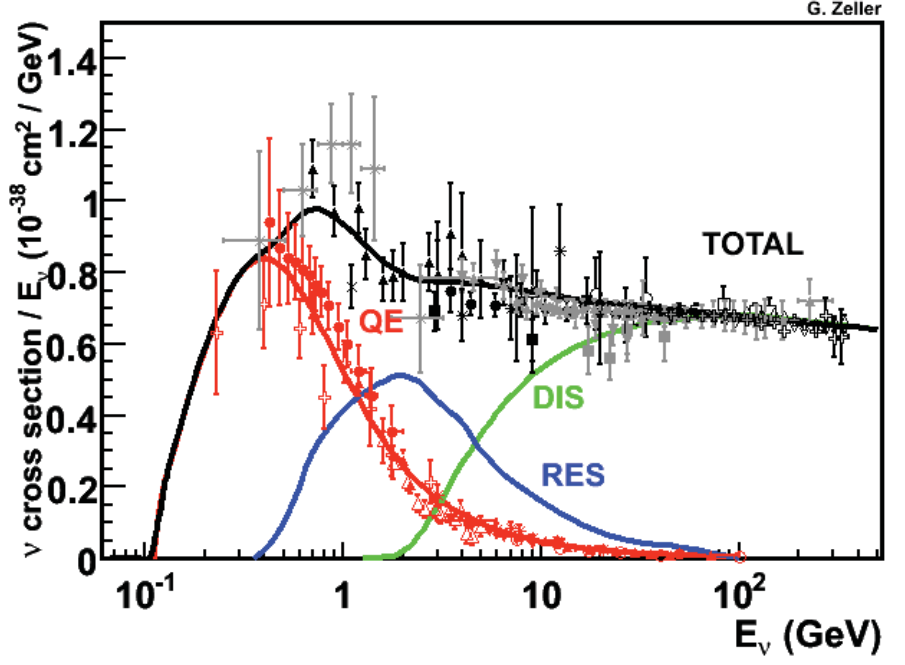 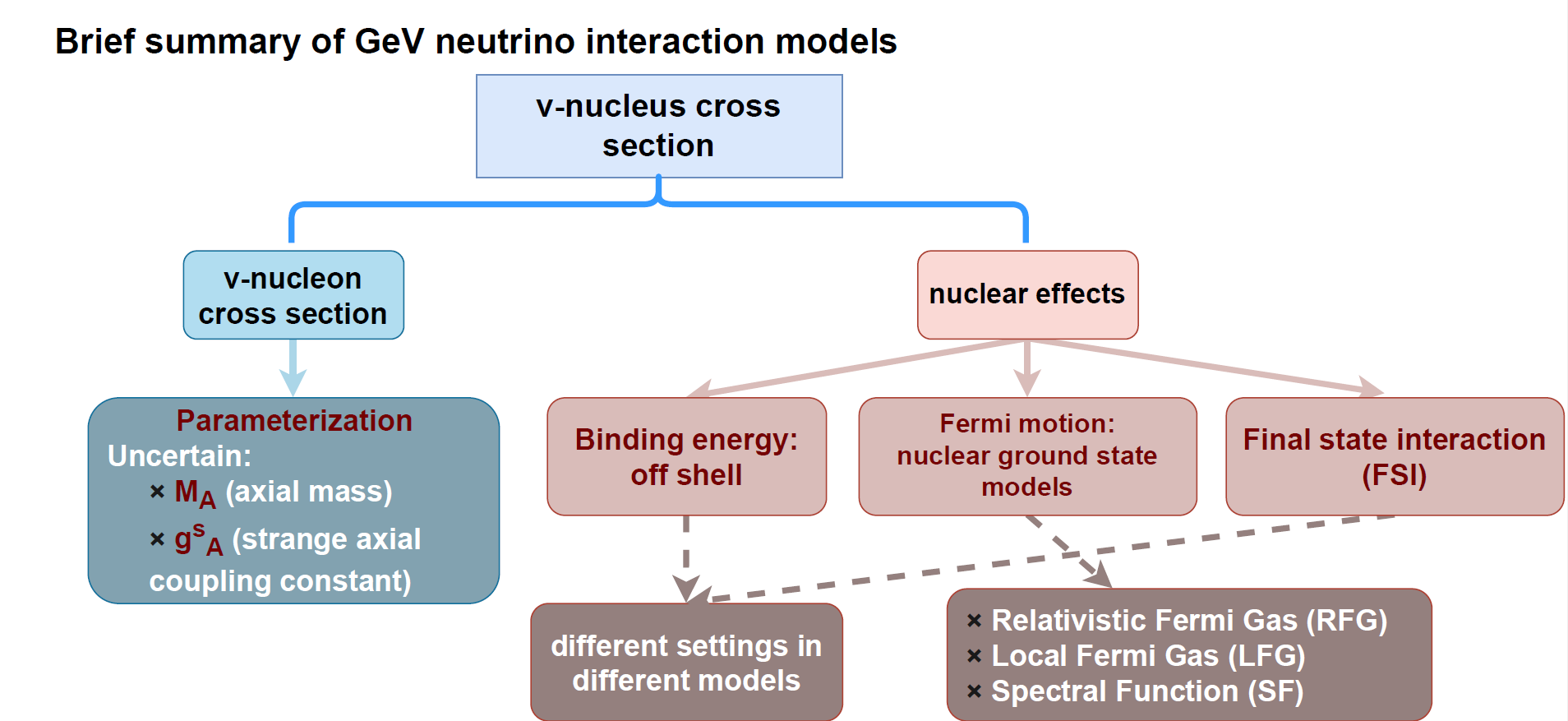 [Rev. Mod. Phys. 84 (2012)]
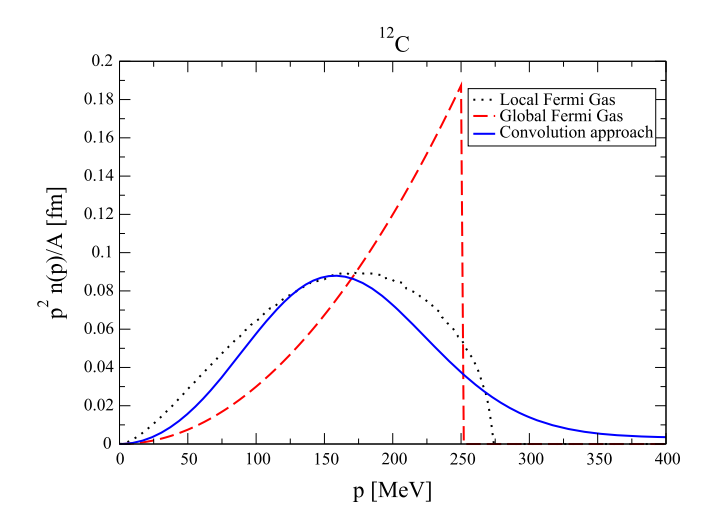 Nucleon momentum distribution in the ground state of 12C in the RFG, LFG, and SF models.
GeV neutrino interaction is model dependent! Existing generators: GENIE/NuWro/GiBUU/NEUT
We are working on the latest versions of the generators, within the GeV v-A high-eNergY MEDium Effect (GANYMEDE) working group
2024/4/29
程捷，NCEPU
5
Next-generation Neutrino Detectors
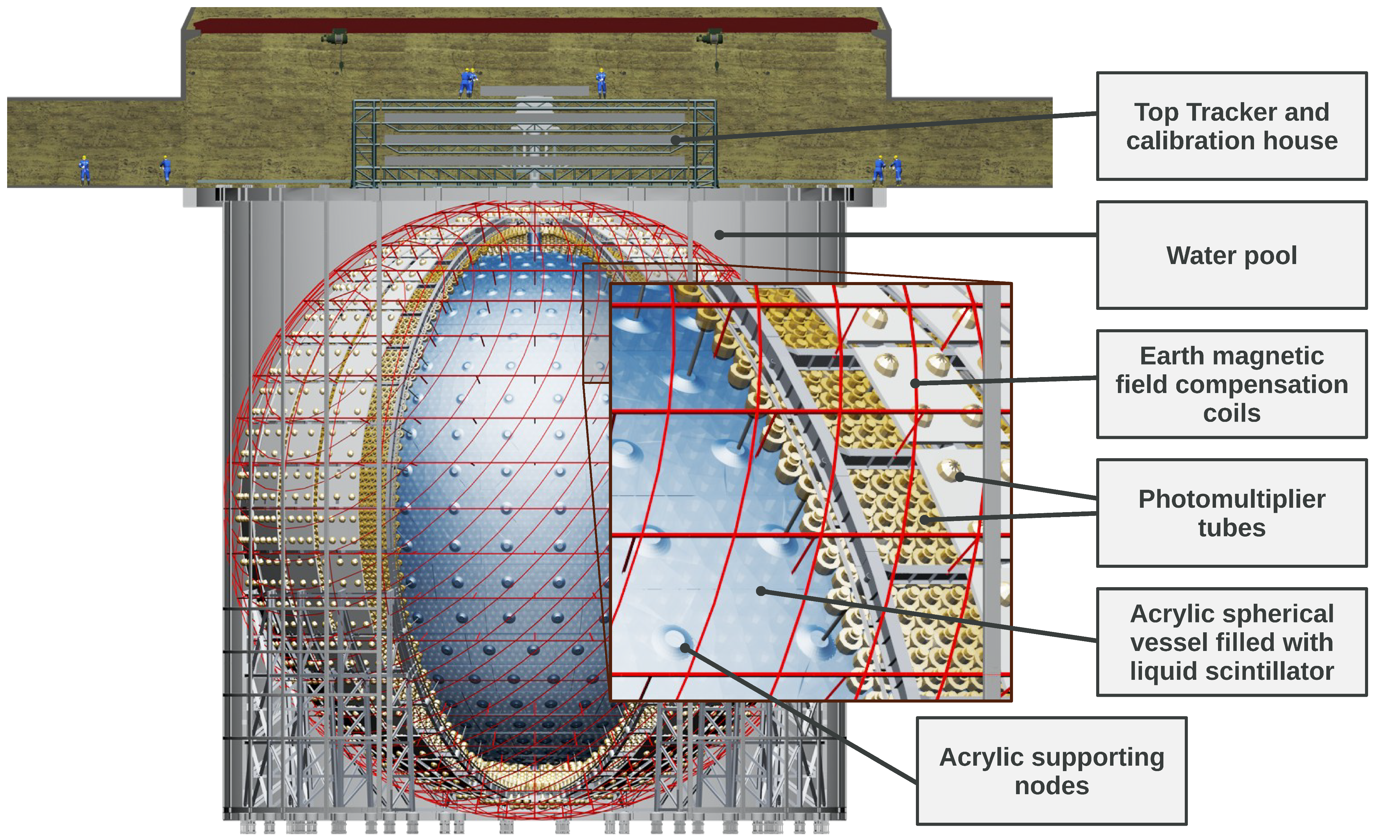 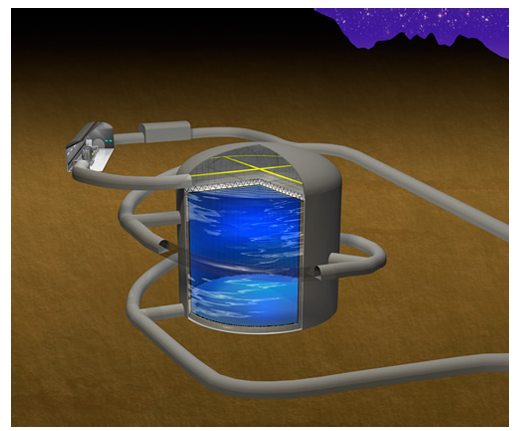 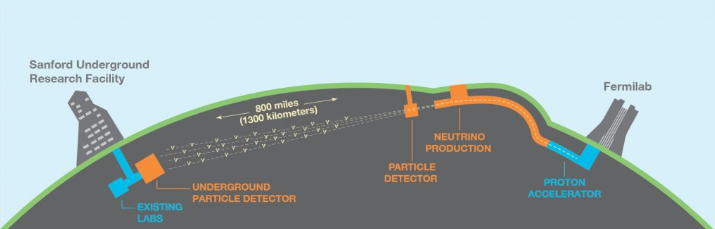 DUNE
Liquid argon time-projection chamber detector
Main targets: Ar
Hyper-Kamiokande
Water detector 
Target: 16O and H
JUNO 
Liquid Scintillator (LS)
Main targets: 12C and H
Take the JUNO detector for example
2024/4/29
程捷，NCEPU
6
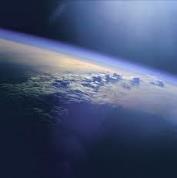 Atmosphere
JUNO: a broad physics program
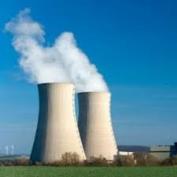 Reactor
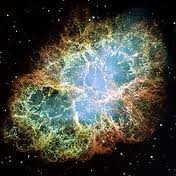 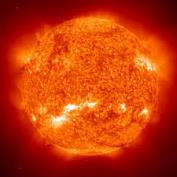 Supernova
Solar
New physics
+
~400 per year
Hundreds per year
Hundreds per year for 8B
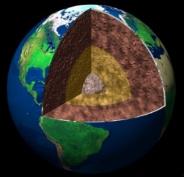 Earth
Neutrino oscillation & properties
Neutrinos as probes
J. Phys. G43:030401 (2016)
PPNP 123 (2022) 103927
2024/4/29
程捷，NCEPU
7
Reaction Channels
Focus on neutrino interaction with carbon (this talk)
More details on atmospheric neutrino NC interaction study in JUNO are presented
2024/4/29
程捷，NCEPU
8
Cheng et al, Phys. Rev. D 103. 05001 (2021)
Cheng et al, arXiv 2404.07429
GENIE, NuWro, etc.
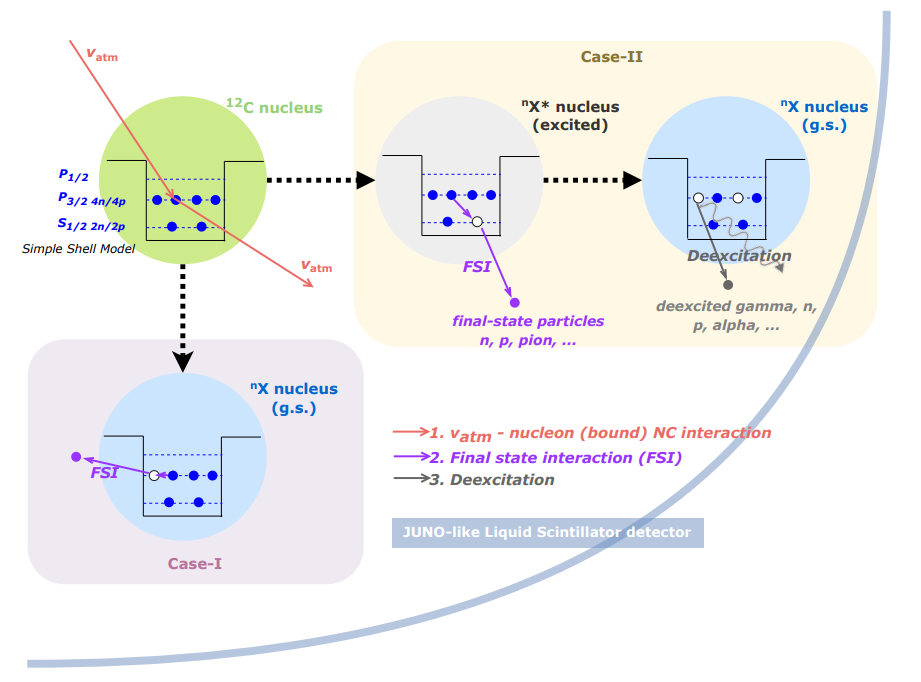 Neutrino Interaction in LS
Residual nucleus is excited
TALYS
De-excitation of Residual nucleus
Residual nucleus is g.s.
Decay of Residual nucleus
Geant4
Detector simulation
Detector efficiency
Neutrino flux
Oscillation probability
2024/4/29
程捷，NCEPU
9
Neutrino Generators
GENIE/NuWro/GiBUU/NEUT: generate interactions of neutrinos
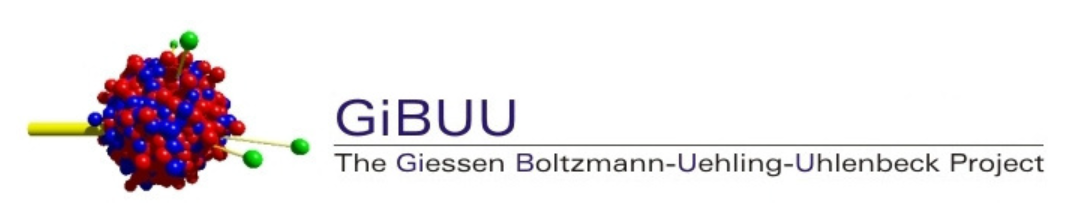 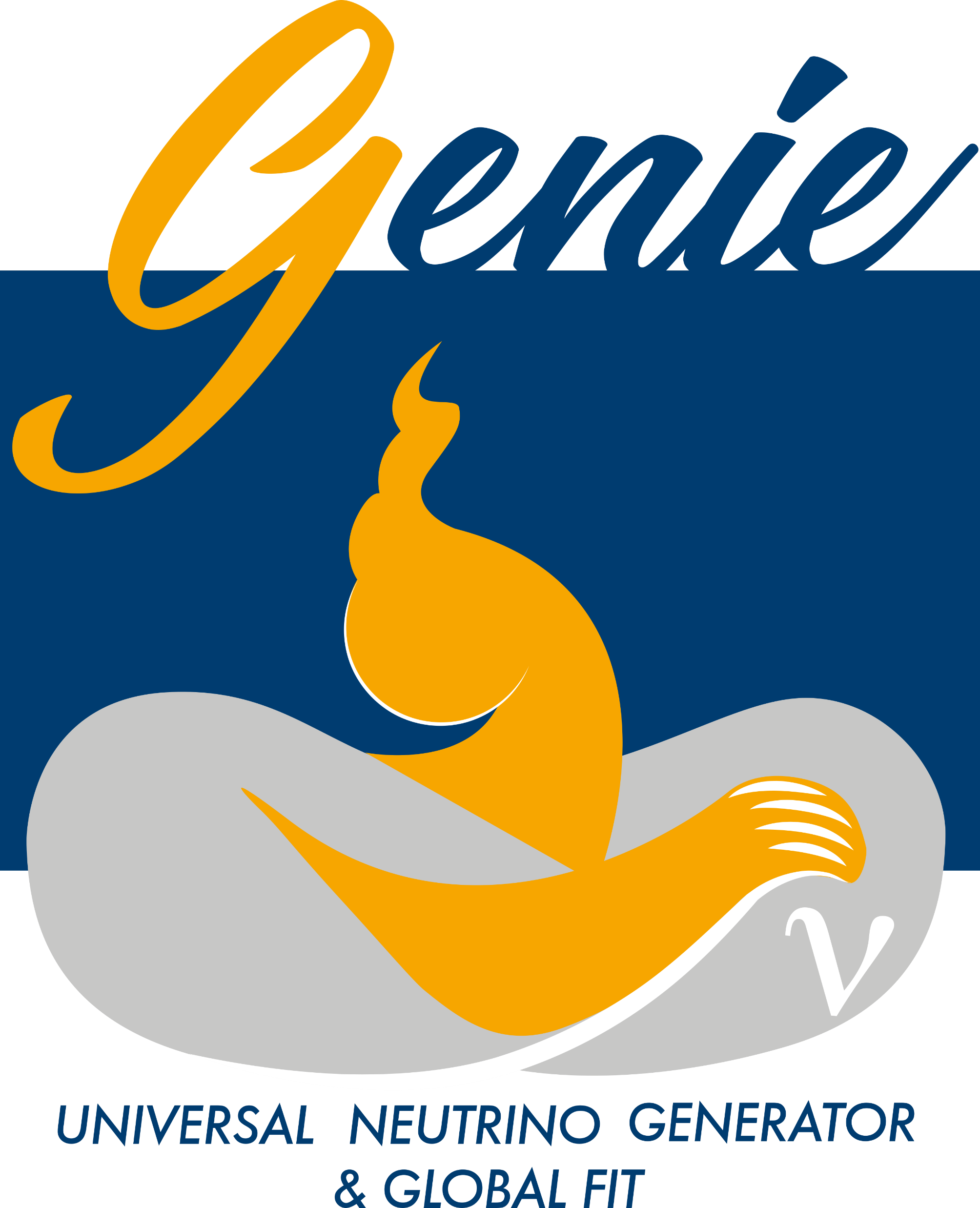 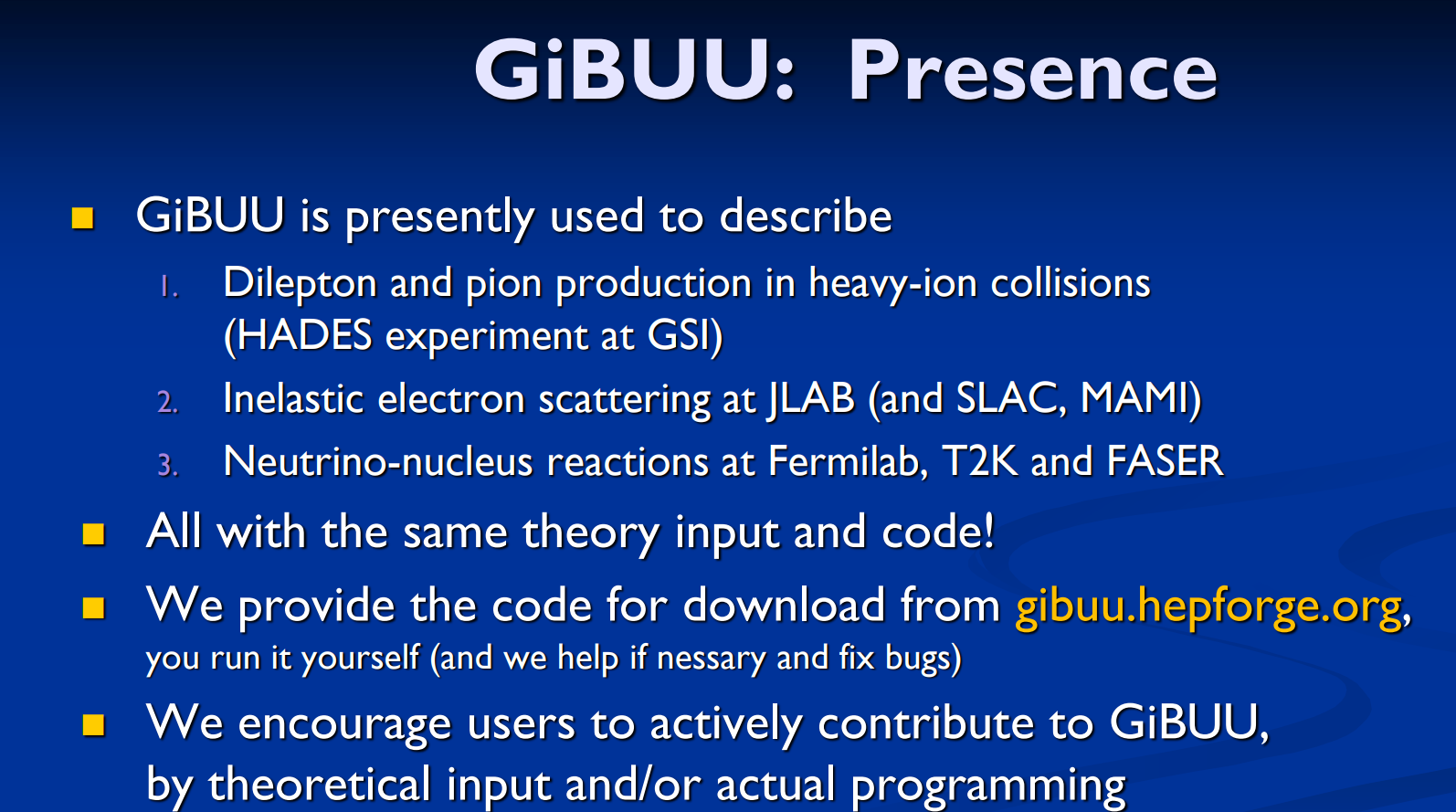 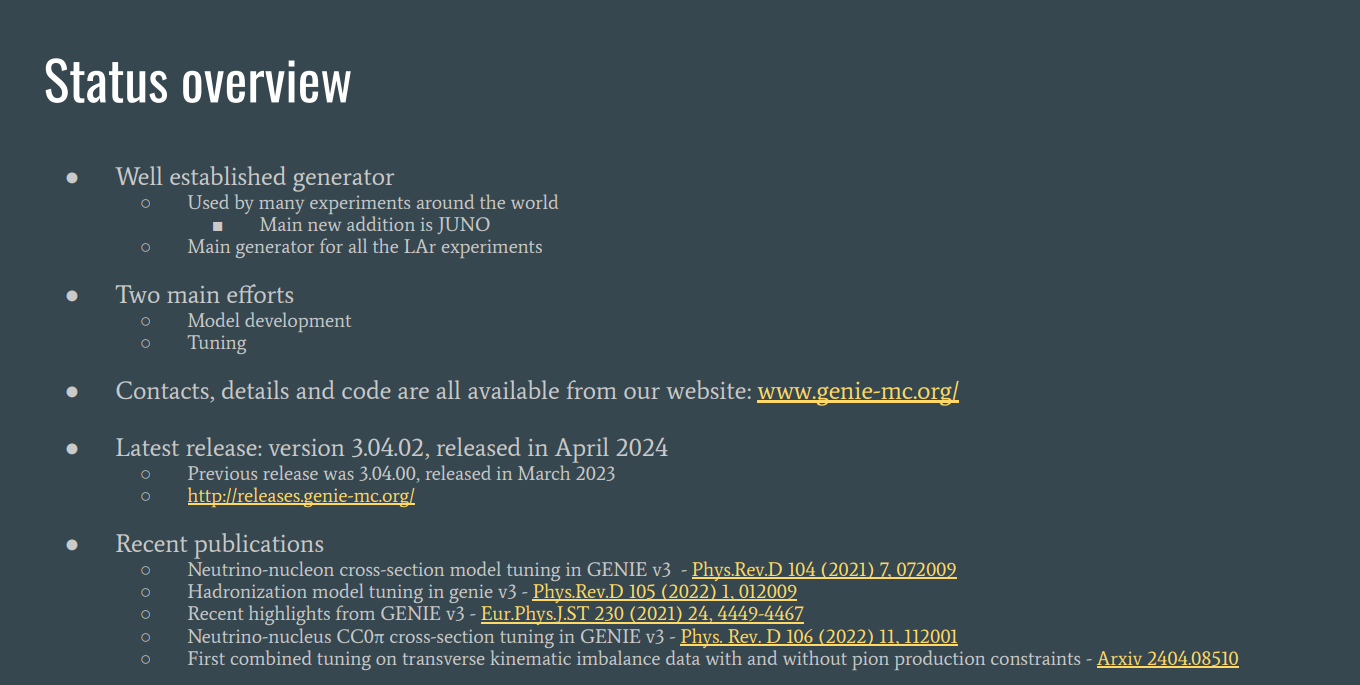 Marco Roda @ NUINT24
Ulrich Mosel and Kai Gallmeister @ NUINT24
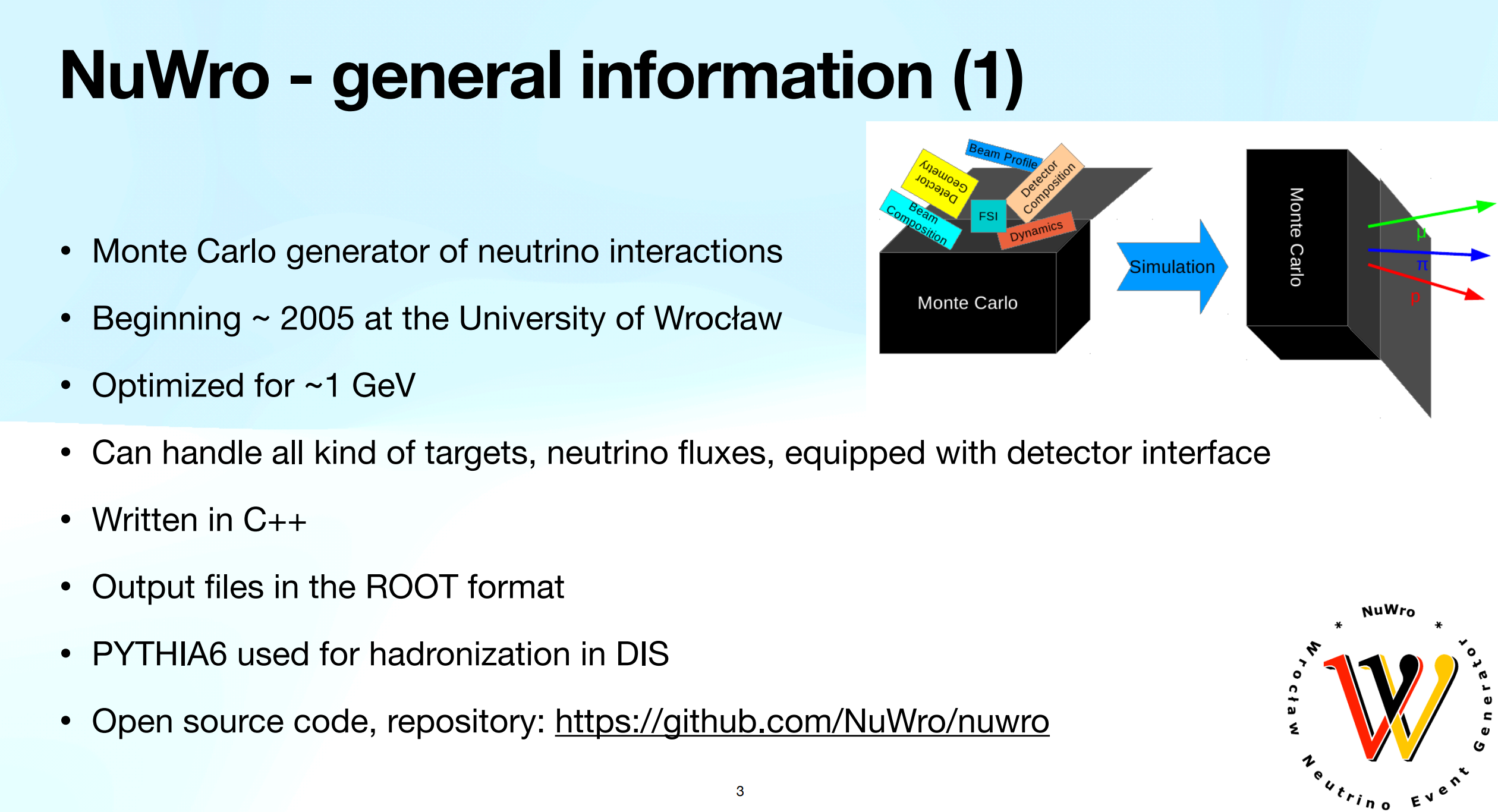 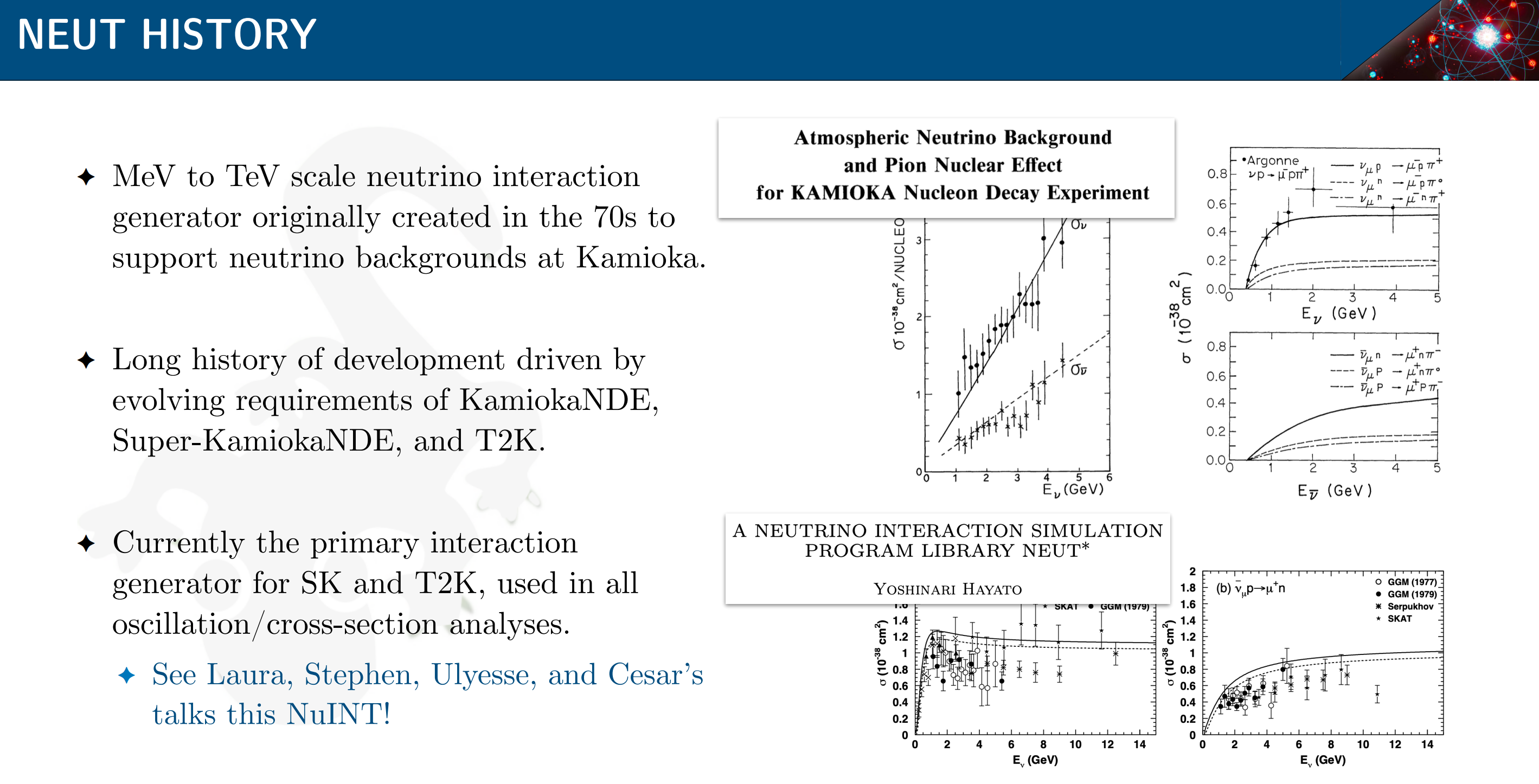 Patrick Stowell @ NUINT24
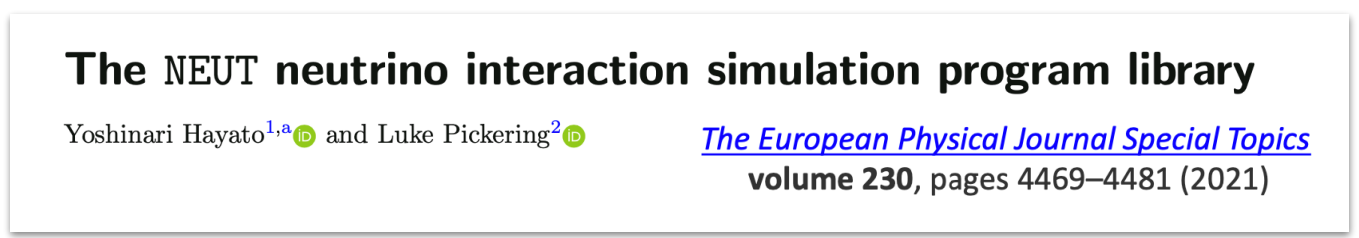 Jan T. Sobczyk @ NUINT24
We are working on the latest versions of GENIE, NuWro, GiBUU, NEUT, and integrating them into the JUNO offline software framework.
2024/4/29
程捷，NCEPU
10
Neutrino Generator Models
Summary of the main features of models used in early and recent stages
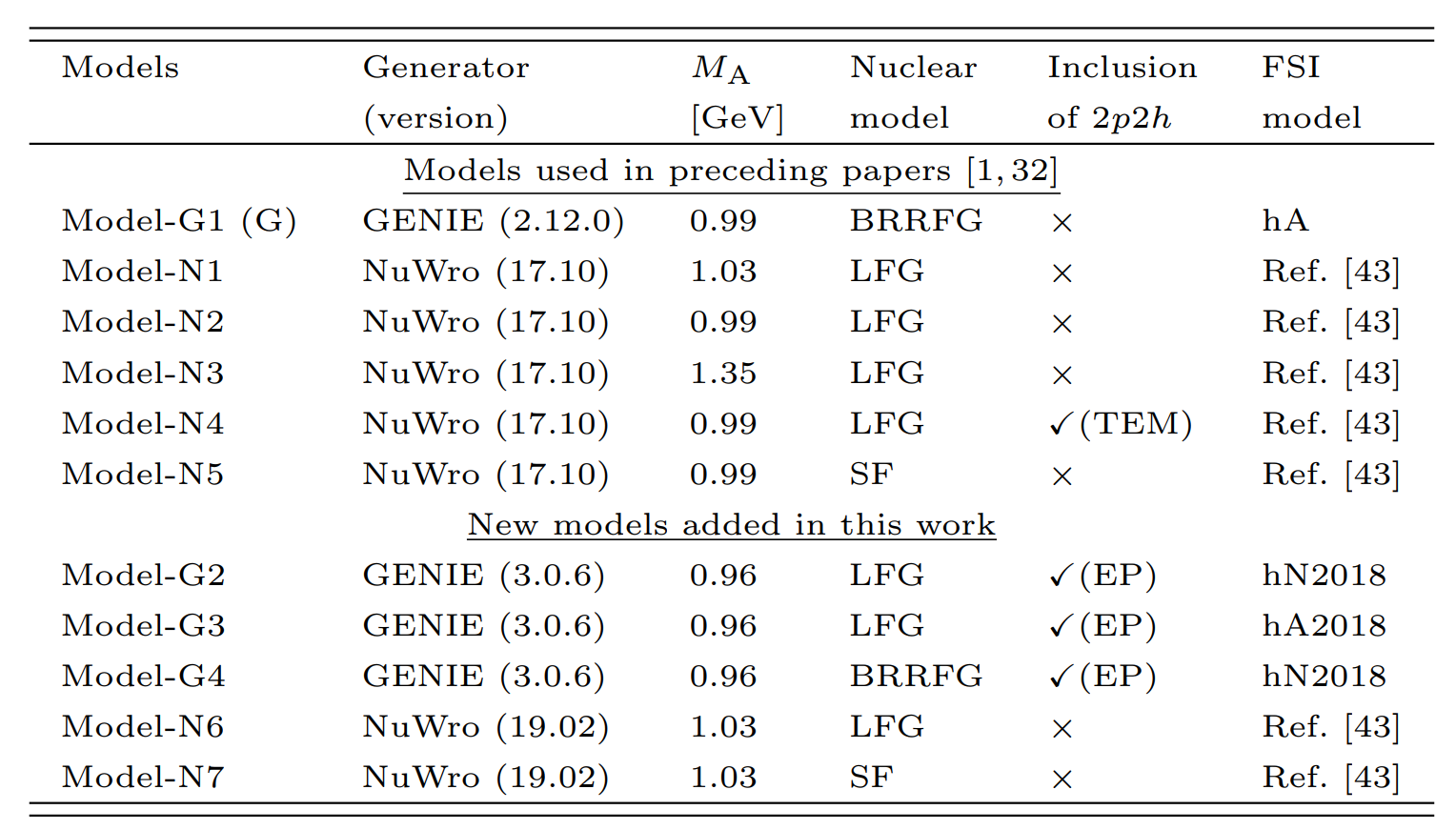 BRRFG: relativistic Fermi gas model with “Bodek-Ritchie” modifications
LFG: local Fermi gas model
SF: spectral function
0.99 GeV: deuterium measurements
1.35 GeV: MiniBooNE neutrino QE data
TEM: Transverse Enhancement model for 2p2h 
EP: Empirical model for 2p2h 
Ref.[43]: Phys. Rev. D 79, 053003 (2009)
for QE
2024/4/29
程捷，NCEPU
11
Neutrino Generator Models
Summary of the main features of models used in early and recent stages
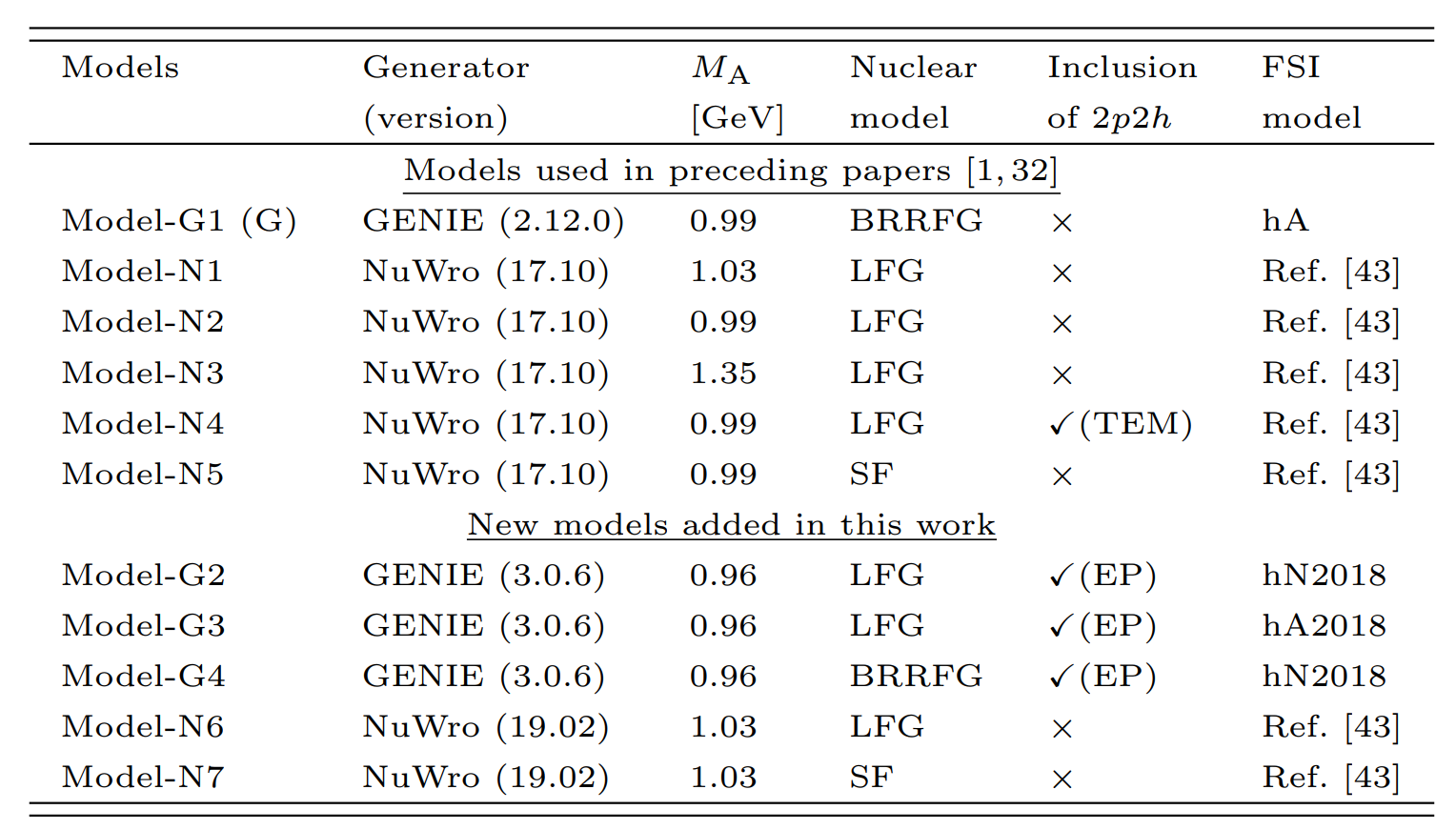 for QE
Validated with MINERvA data
https://zenodo.org/records/6774990
Investigate the impact of different generators, nuclear model, FSI models on the prediction
All processes are included, new models primarily focus on variations related to QE and do not fully explore variations related to RES, COH, and DIS
Plan to include GiBUU and NEUT in our calculation
2024/4/29
程捷，NCEPU
12
NC Cross-section and Event Rate
Cheng et al, arXiv 2404.07429
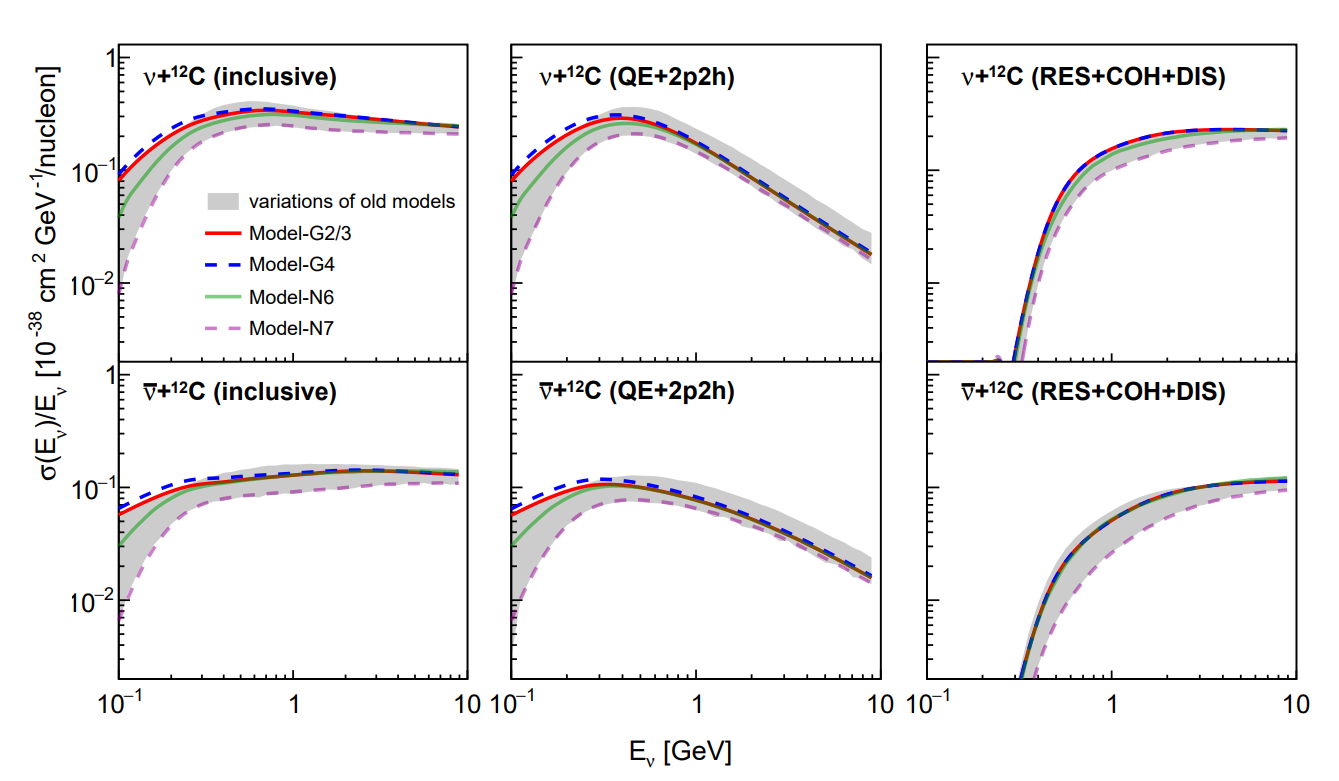 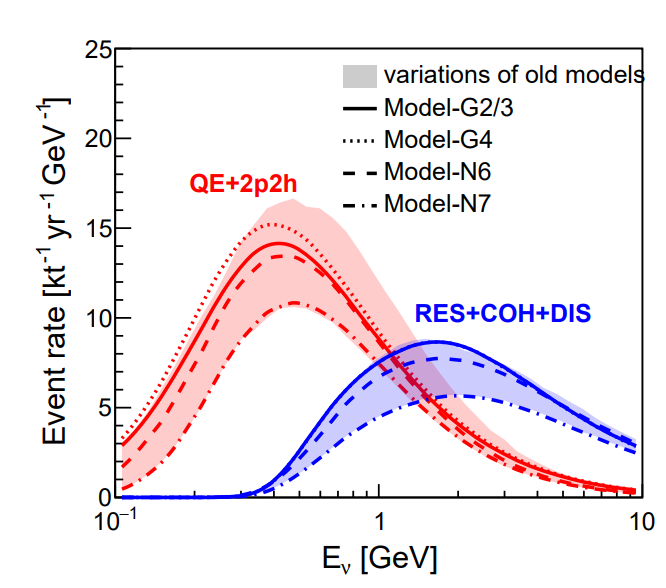 LFG
BRRFG
SF
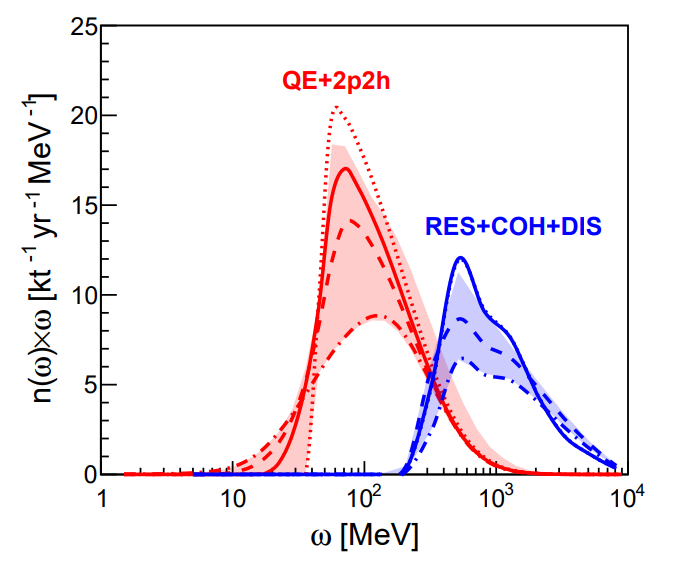 Model variations regarding the initial interactions: a systematic uncertainty
QE and 2p2h events: ~99% of the NC background in the searches for IBD signals below 100 MeV visible energy
Energy transfer
2024/4/29
程捷，NCEPU
13
TALYS-based Deexcitation Model of Residual Nucleus
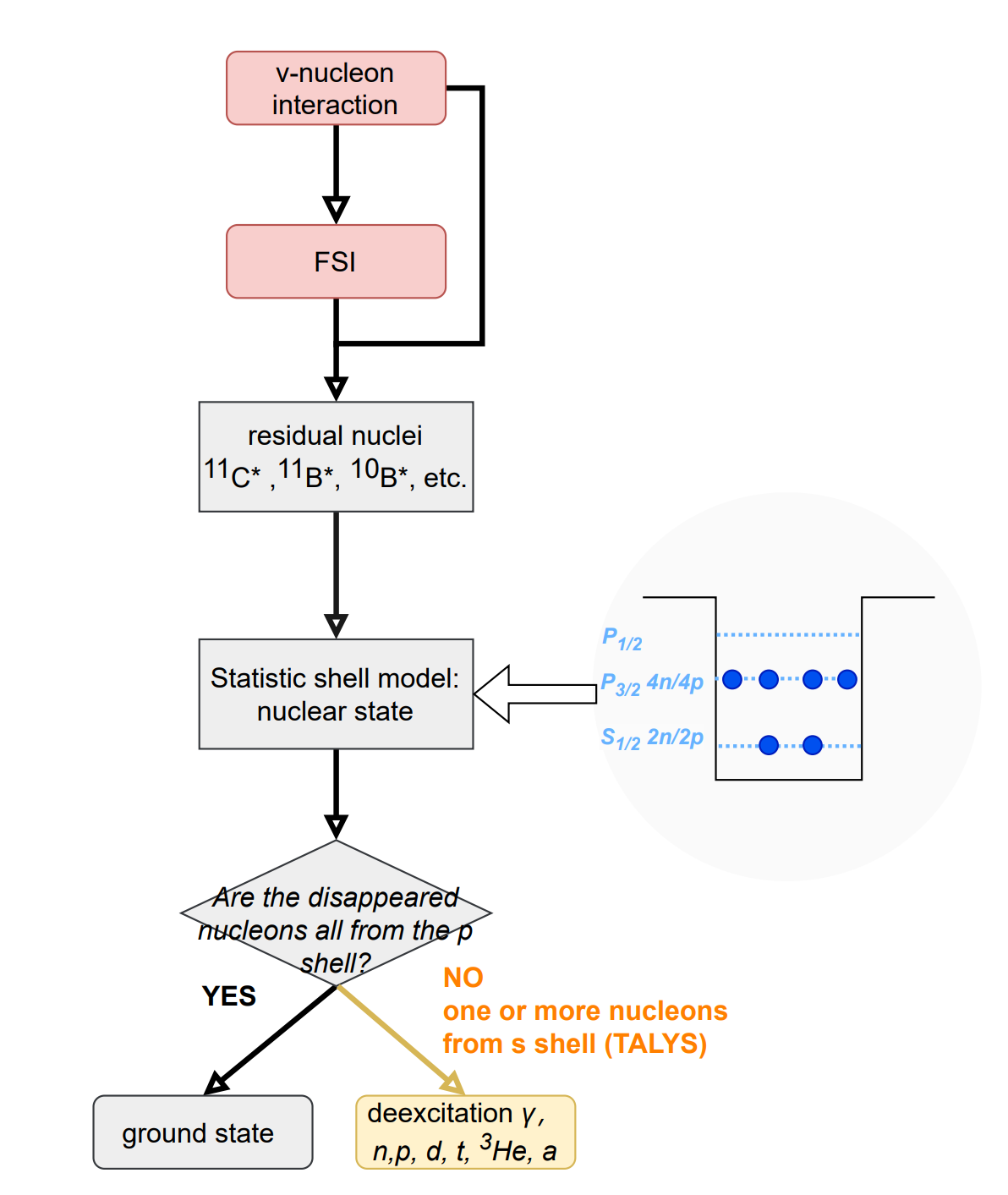 Simple shell model  Status of the residual nuclei
Phys. Rev. D 67 (2003) 076007
All residual nuclei with A>5 have been considered
Taking 11C*, 11B*, 10C*, 10Be* and 10B* for example
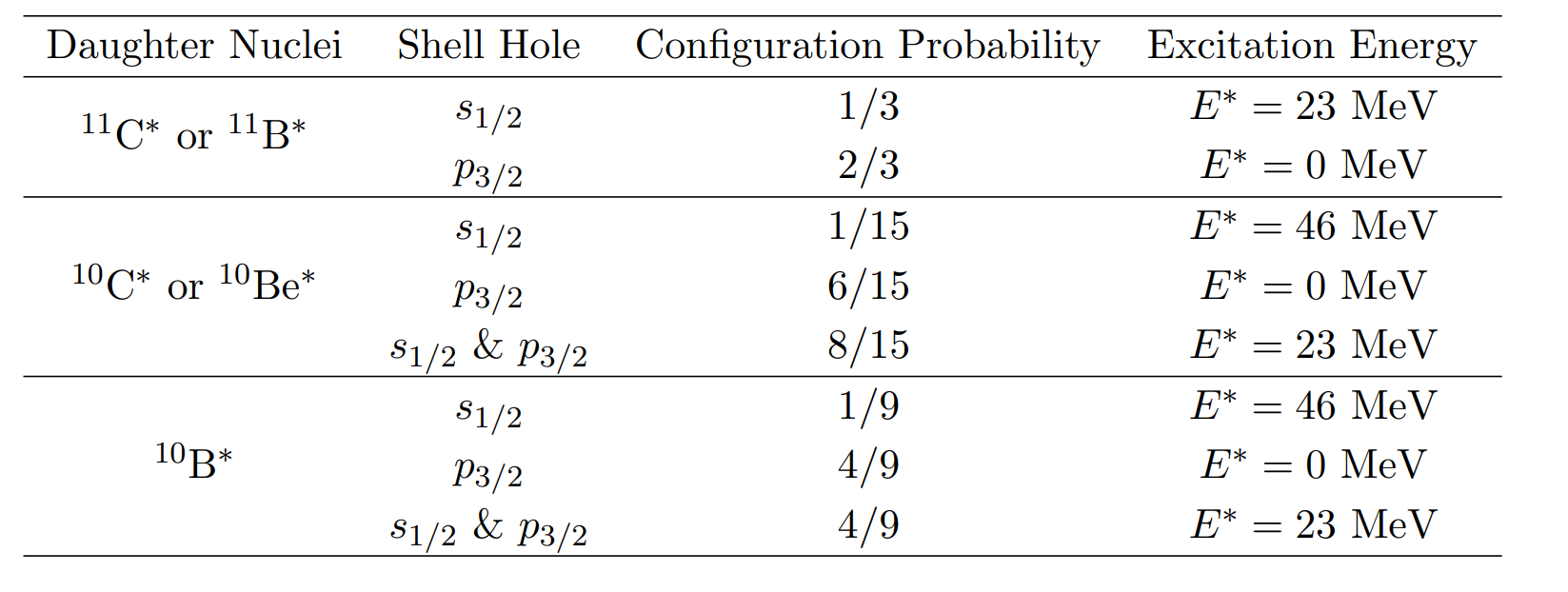 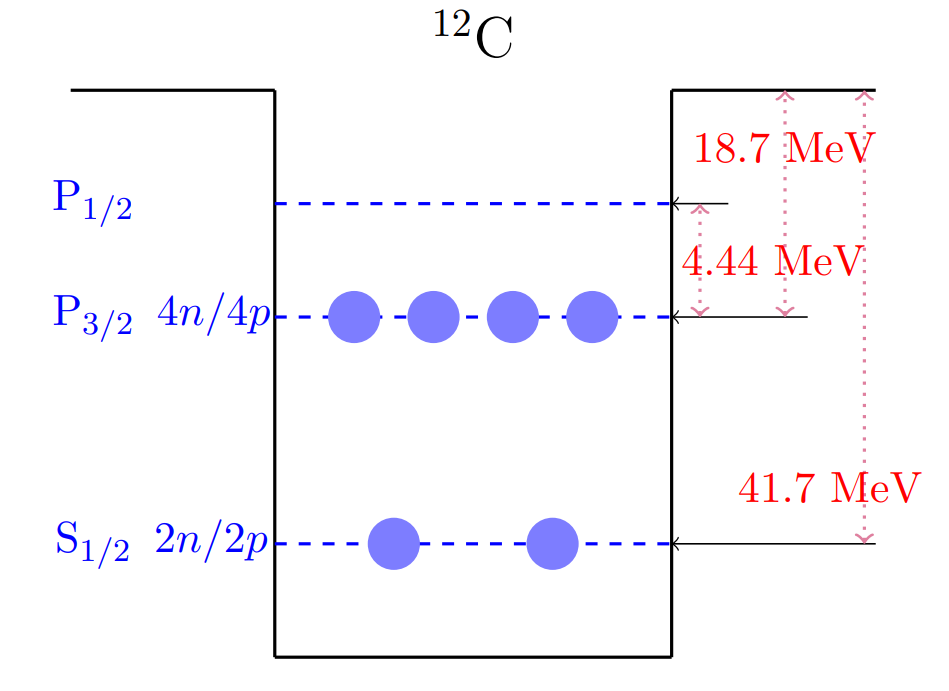 Assume each neutron or proton has same possibility(1/6) to leave the shell.
2024/4/29
程捷，NCEPU
14
TALYS-based Deexcitation Model of Residual Nucleus
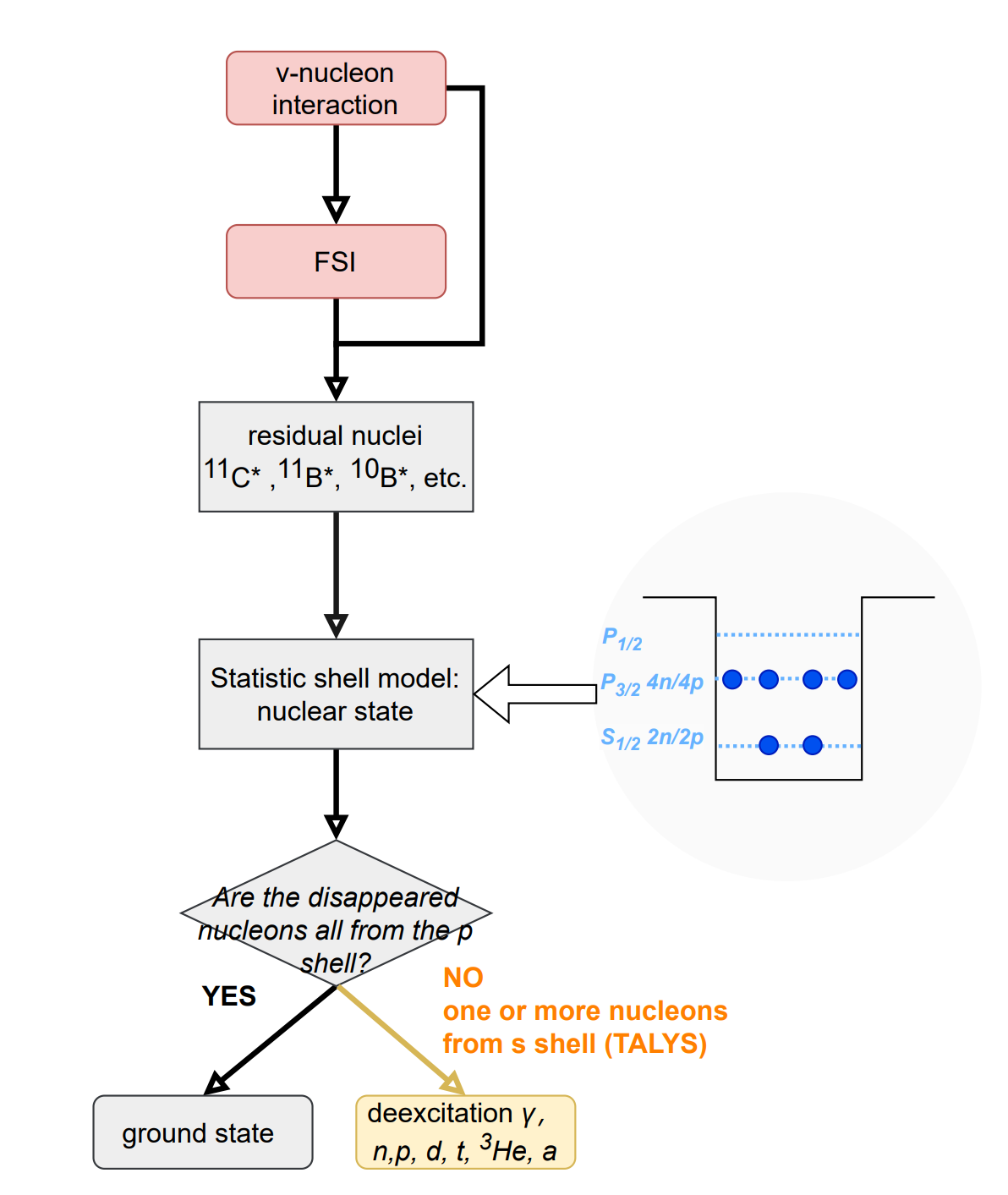 Simple shell model  Status of the residual nuclei
Phys. Rev. D 67 (2003) 076007
Go beyond simple shell model
considering the correlation between P shell (P1/2 and P3/2)
will be implemented
Assume each neutron or proton has same possibility(1/6) to leave the shell.
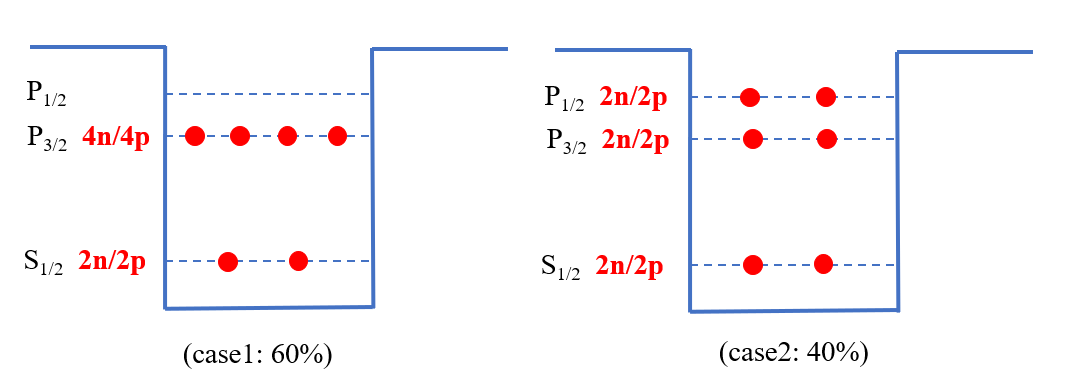 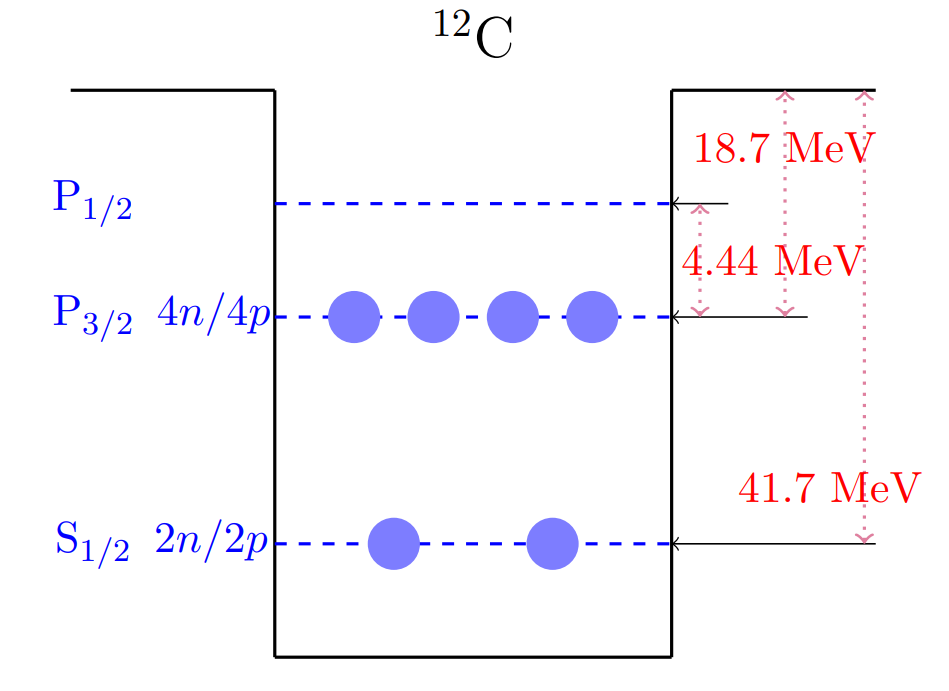 e.g, a neutron as well as a proton disappearance (nucleus: 11C, 11B):
33.3%
53.4%
13.3%
2024/4/29
程捷，NCEPU
15
TALYS-based Deexcitation Model of Residual Nucleus
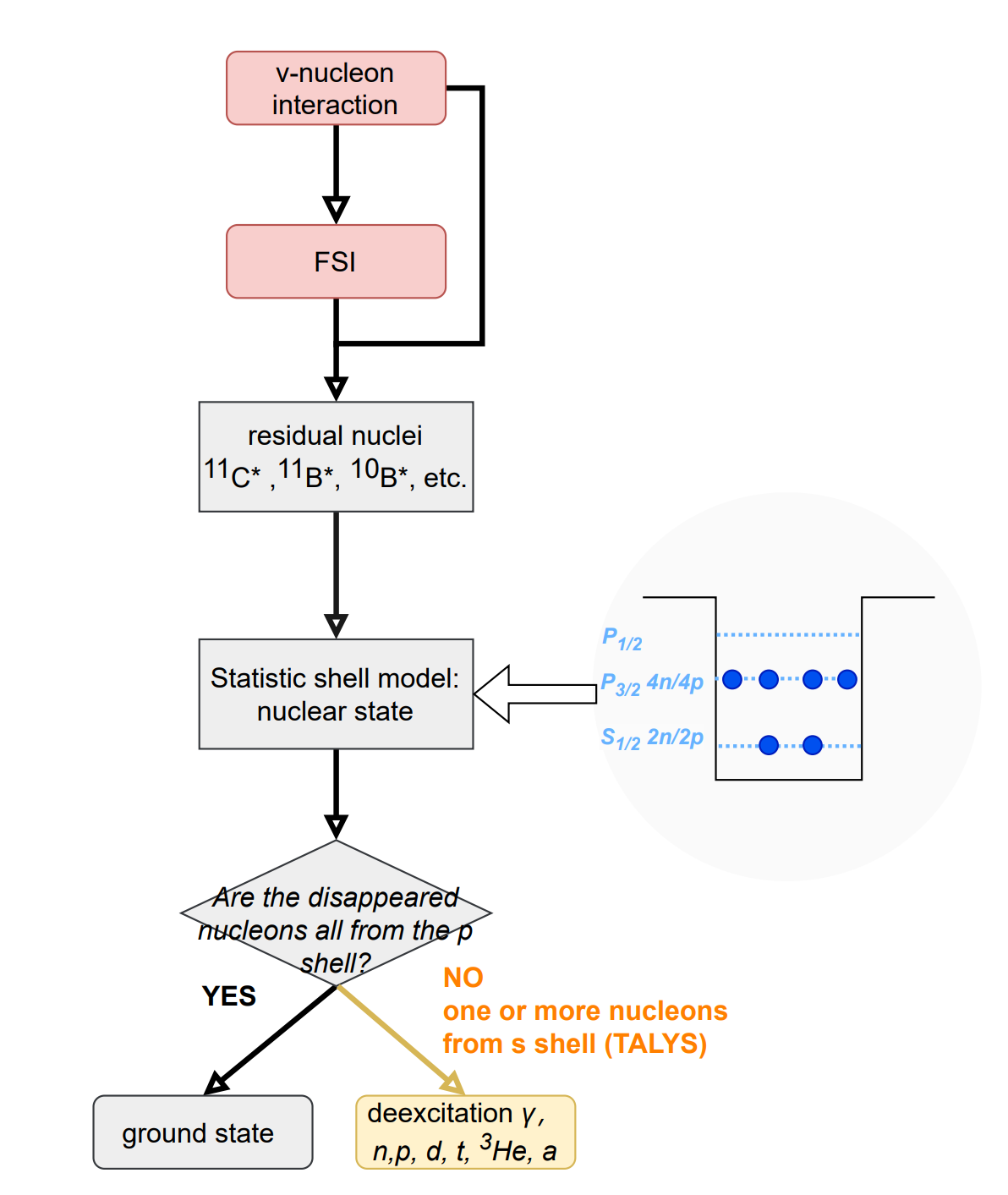 2. TALYS  Simulate residual nucleus at certain excited energy
http://www.talys.eu/home/
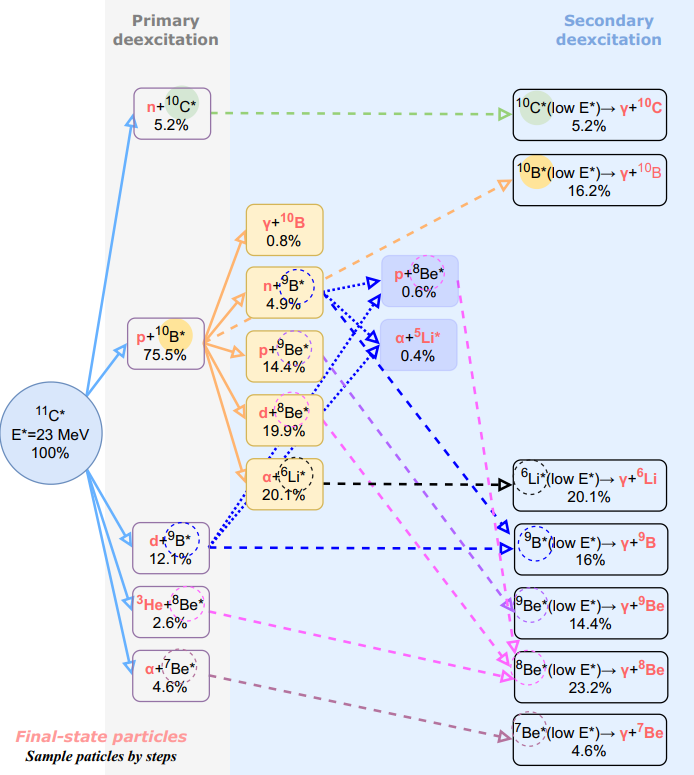 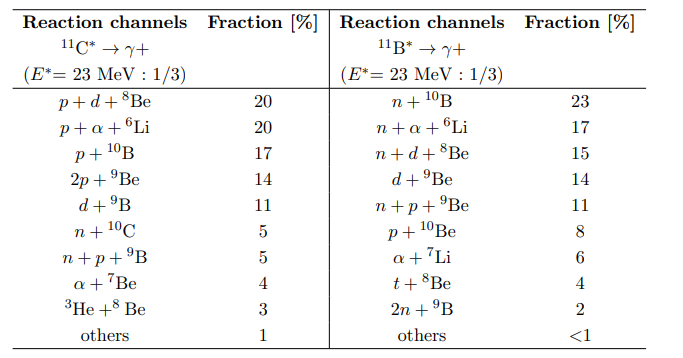 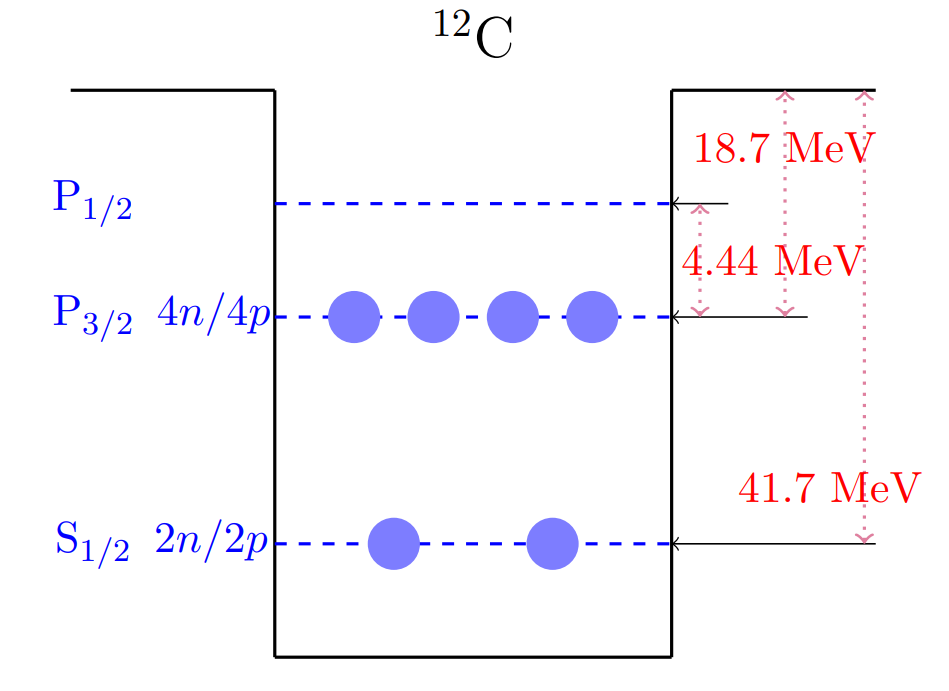 TALYS also provides the energy spectra of the associated final-state particles
2024/4/29
程捷，NCEPU
16
Other Publications for TALYS-based Deexcitation Model
Hu et al, Phys. Lett. B 831 (2022) 137183
Abe, Phys. Rev. D 109 (2024) 3, 036009
The differences from our method:  
E* is estimated by (removal energy and separation energy) or (the invariant mass and ground-state mass of the residual nuclei) v.s. the statistic models (our work)
Input of TALYS is the continuous excitation energy spectrum v.s. e.g., 23 MeV for 11B* (our work)
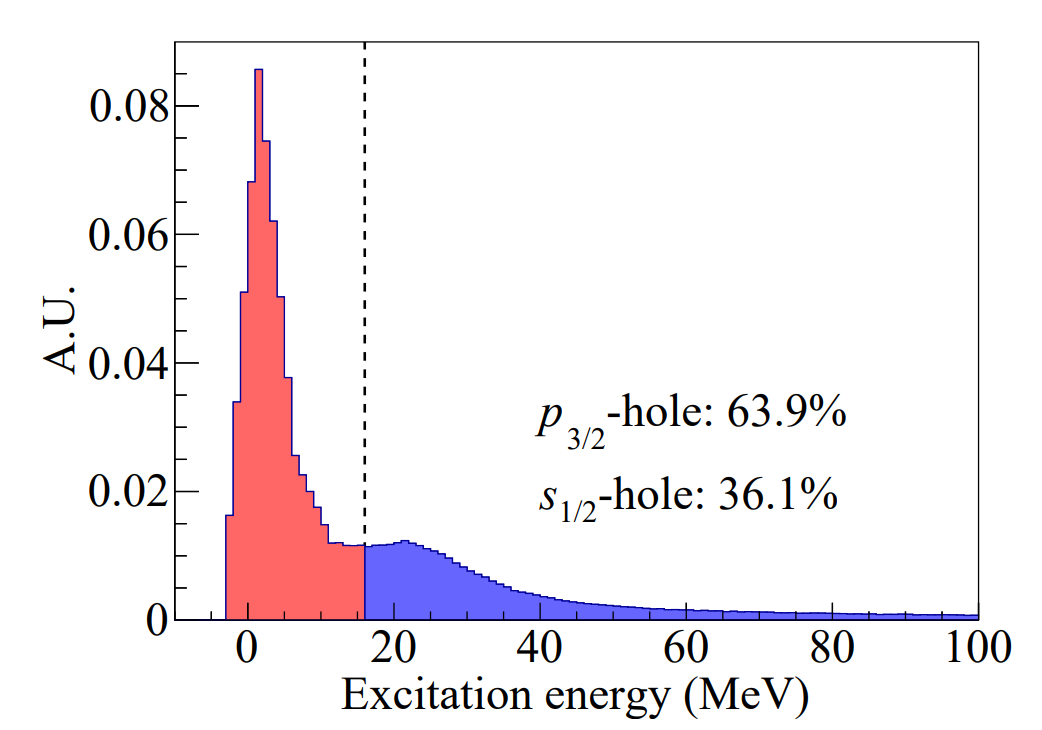 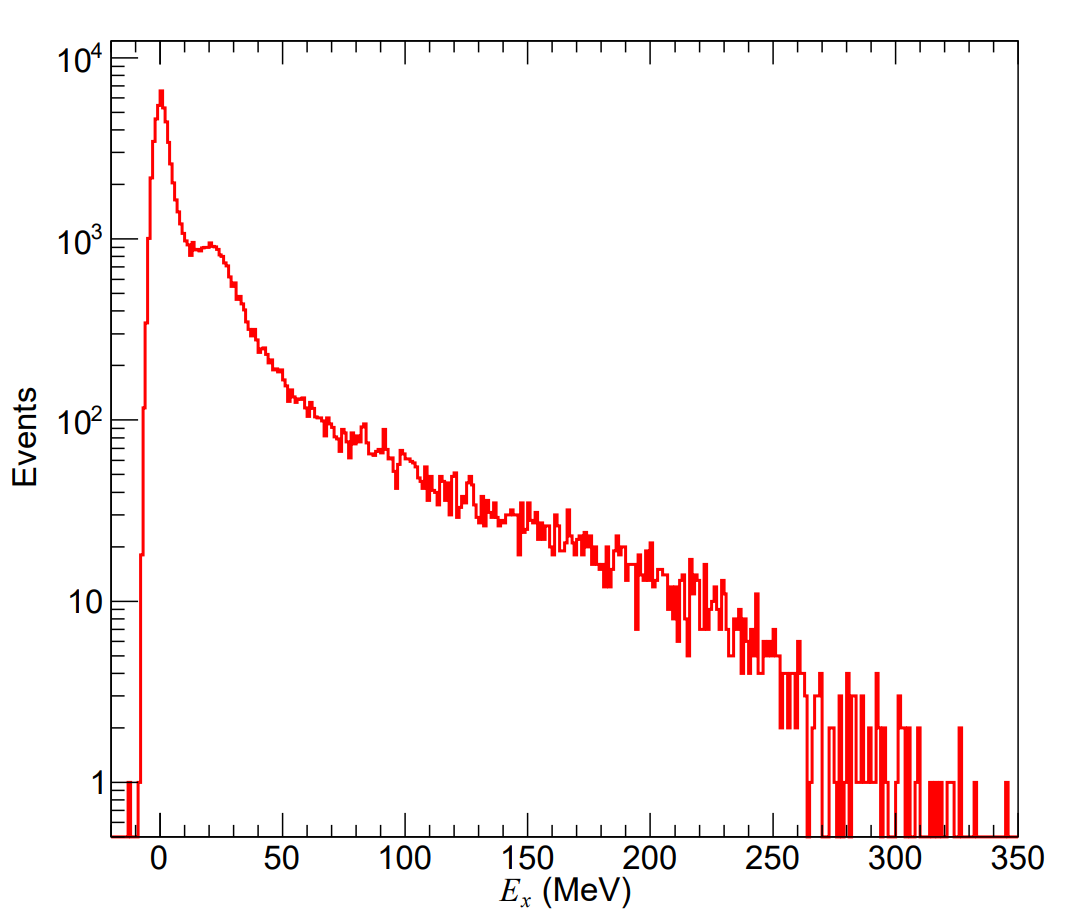 Challenge for this method: 
difficult to get E* of the residual nuclei with using other nuclear models, such as RFG, LFG in neutrino generators
Hu et al
Abe
Input of TALYS: E*>16 MeV
33%
Excitation energy E* distribution of 11B* based on SF model
2024/4/29
程捷，NCEPU
17
Comparison of Deexcitation Channels of 11B*
Abe, Phys. Rev. D 109 (2024) 3, 036009
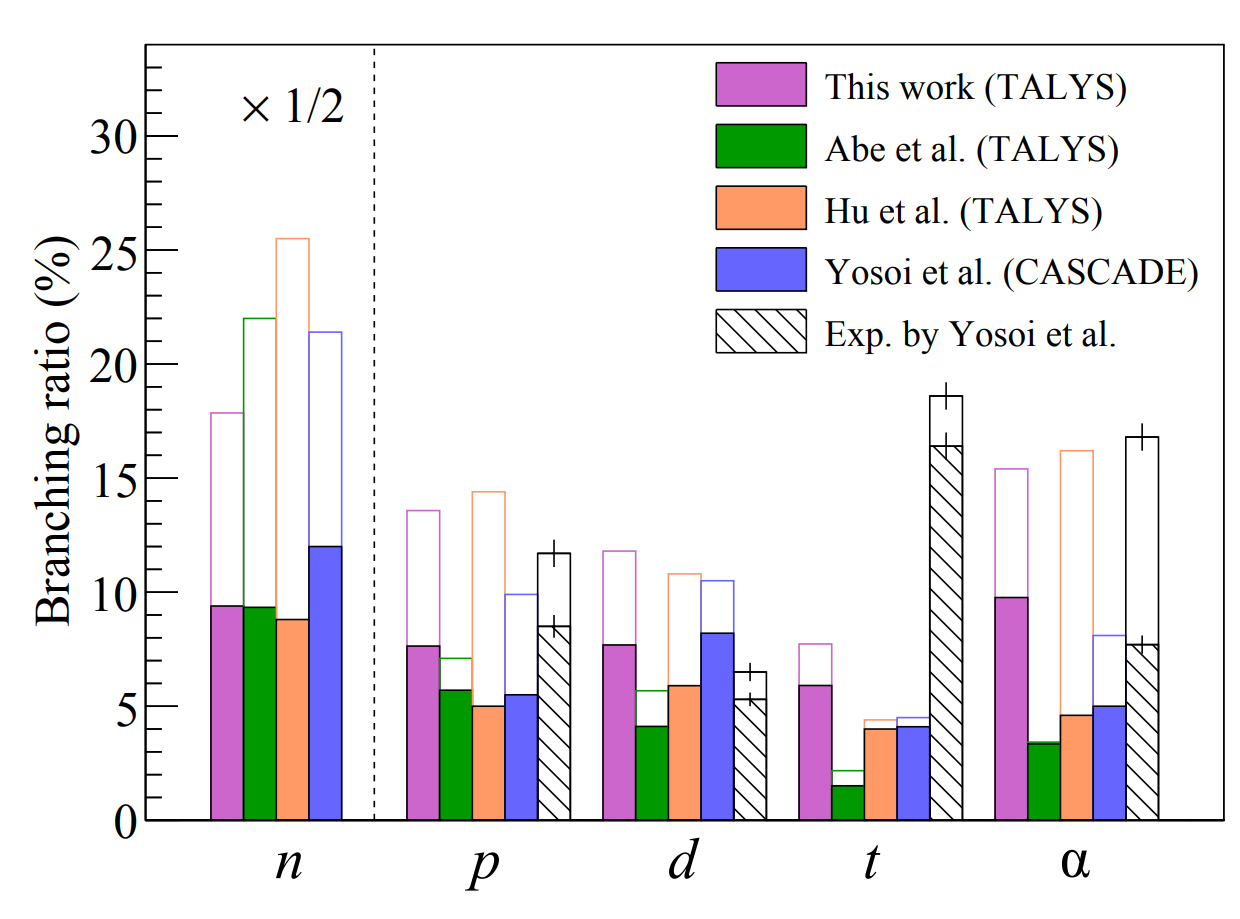 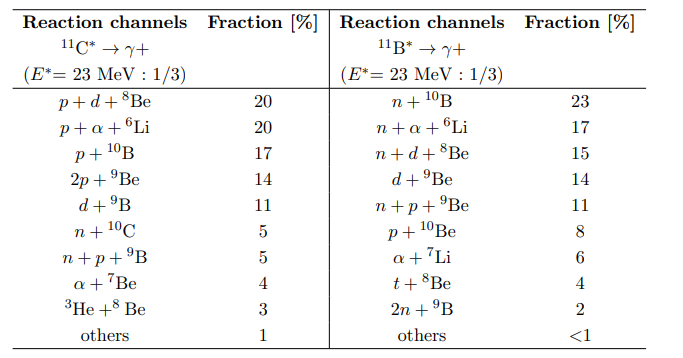 our work
Hu et al, Phys. Lett. B 831 (2022) 137183
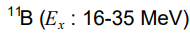 Reaction ratio with neutron production:  ~68% (our work)
2024/4/29
程捷，NCEPU
18
Impact of Deexcitation on Final-state Production of NC Events
Cheng et al, Phys. Rev. D 103. 05001 (2021)
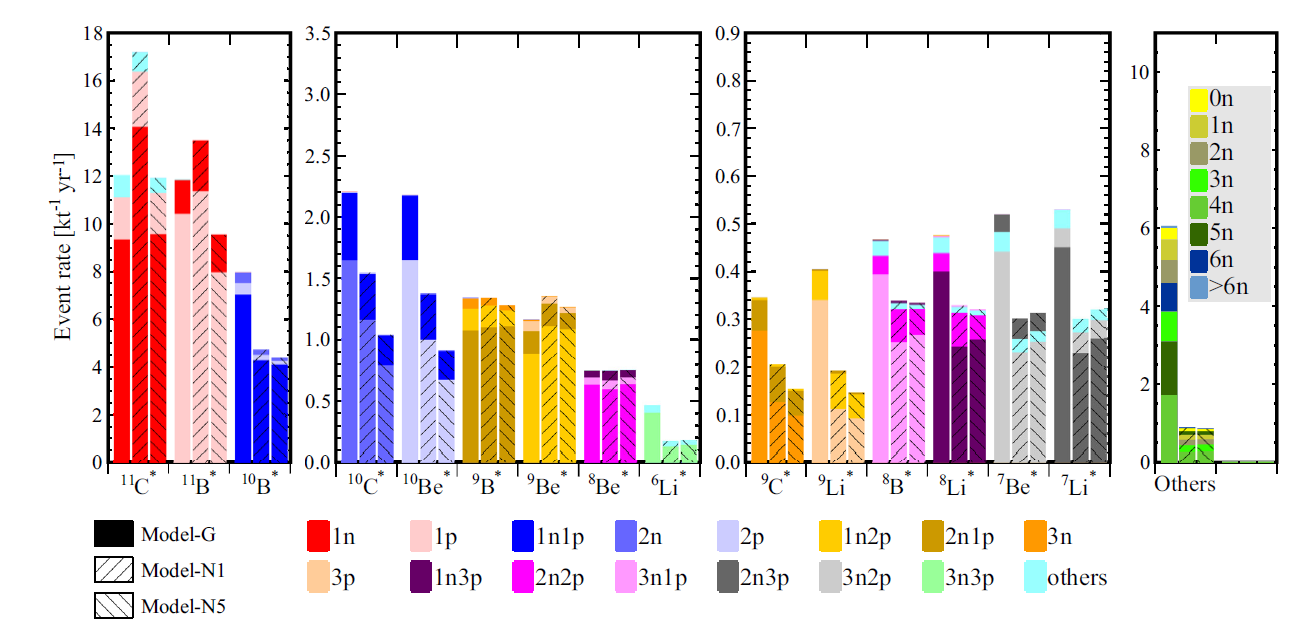 Before deexcitation, 11C, 11B, 10B dominated
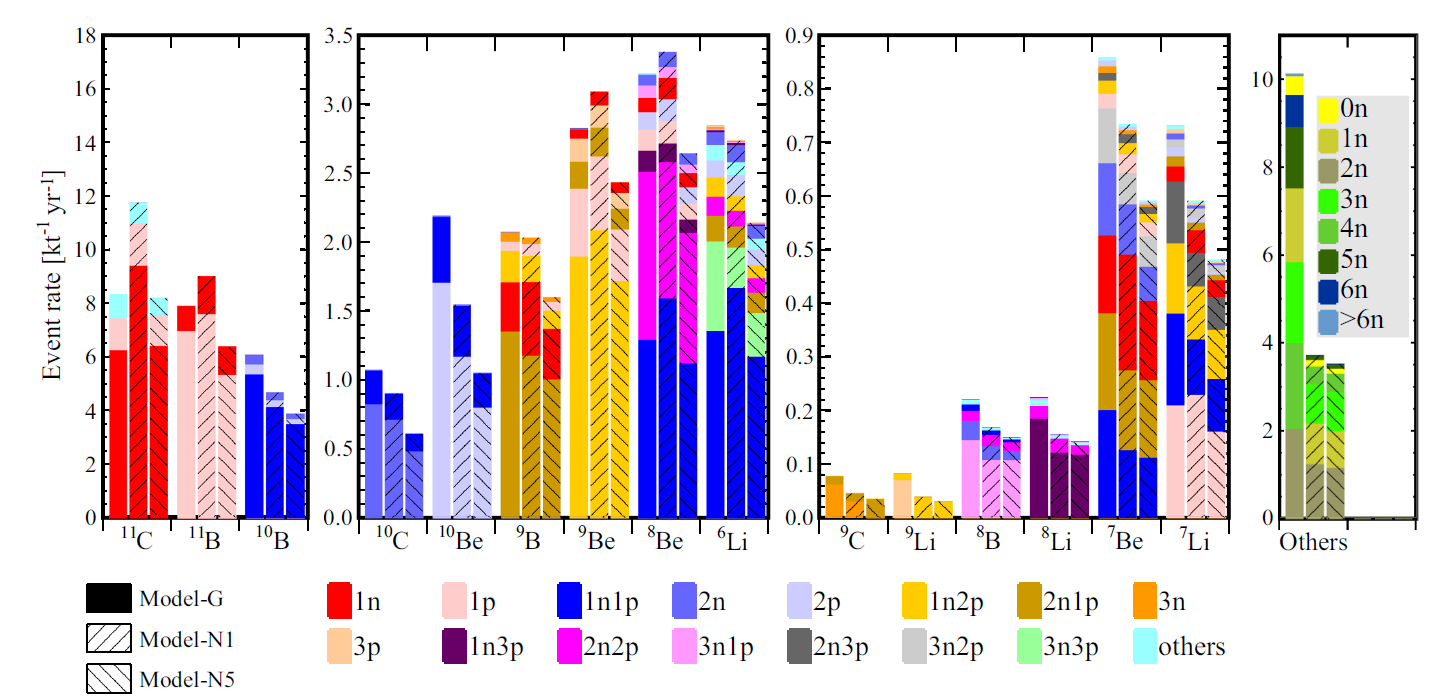 After deexcitation , 11C, 11B, 10B reduced, with more lighter nuclei
Exclusive final-state information, such as the neutron multiplicity, the charge pion multiplicity, the unstable nuclei, is important for tagging and reducing the background
2024/4/29
程捷，NCEPU
19
Decay Modes of Residual Nuclei
Considering decay processes of unstable isotopes after de-excitation stage
Liquid Scintillator
neutron
Important for the background reduction and in situ measurement
2024/4/29
程捷，NCEPU
20
GEANT4-based Detector Simulation
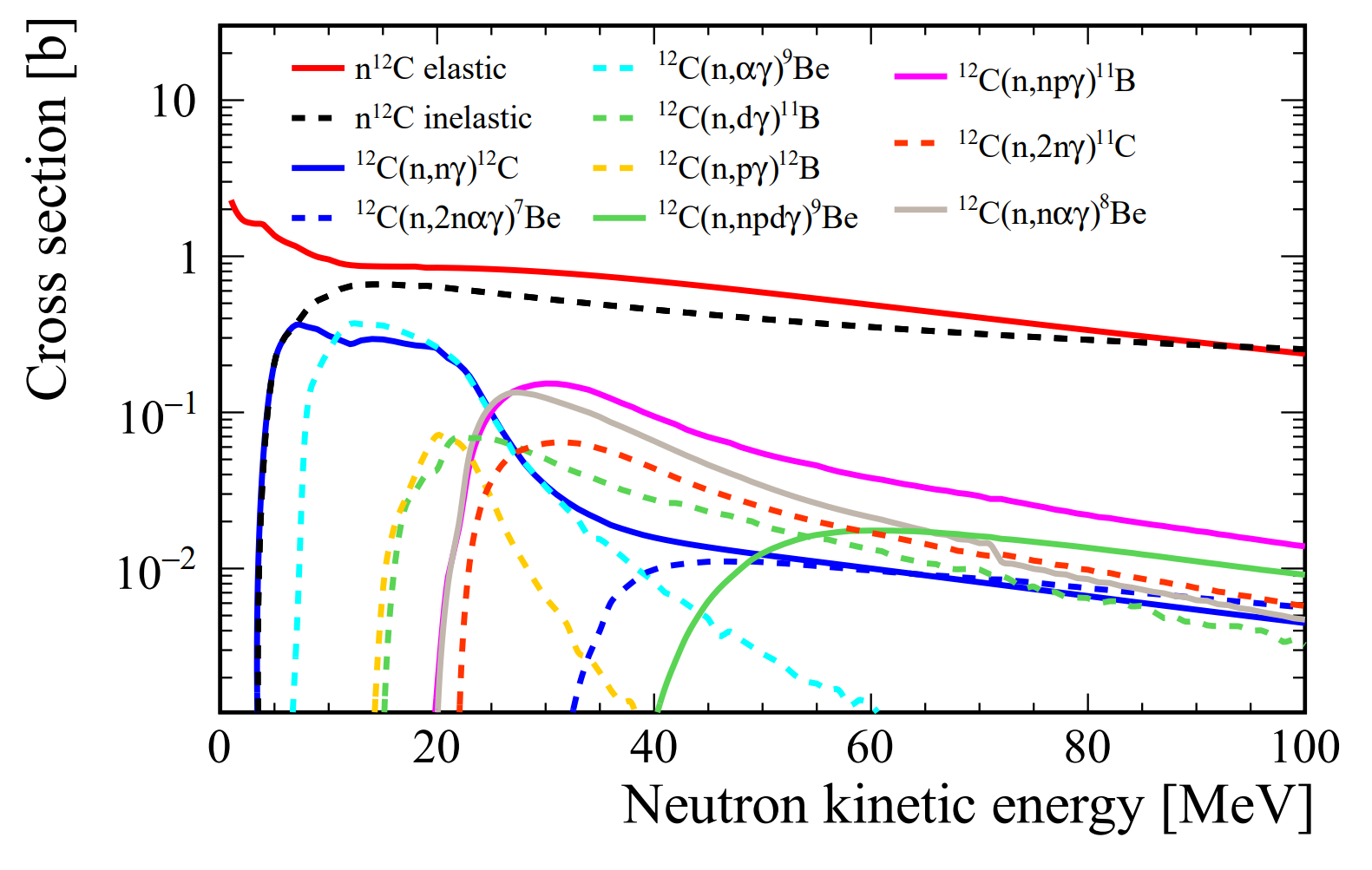 arXiv 2311.16550
Extracted from the results of TALYS
2024/4/29
程捷，NCEPU
21
Comparisons
Cheng et al, arXiv 2404.07429
Observed
Final-state
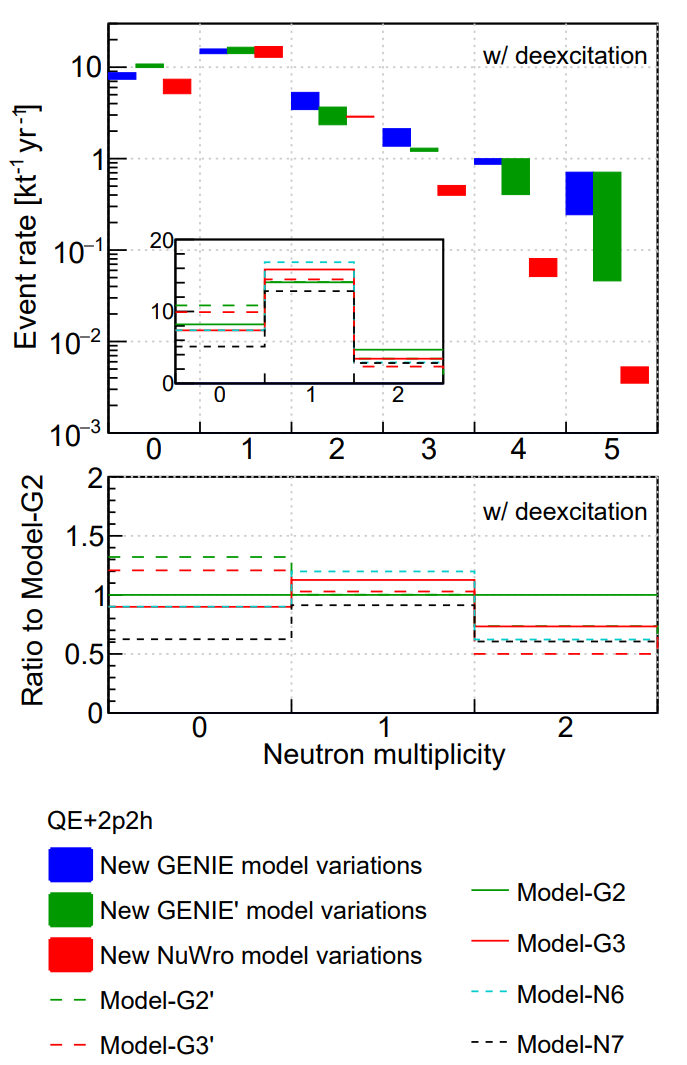 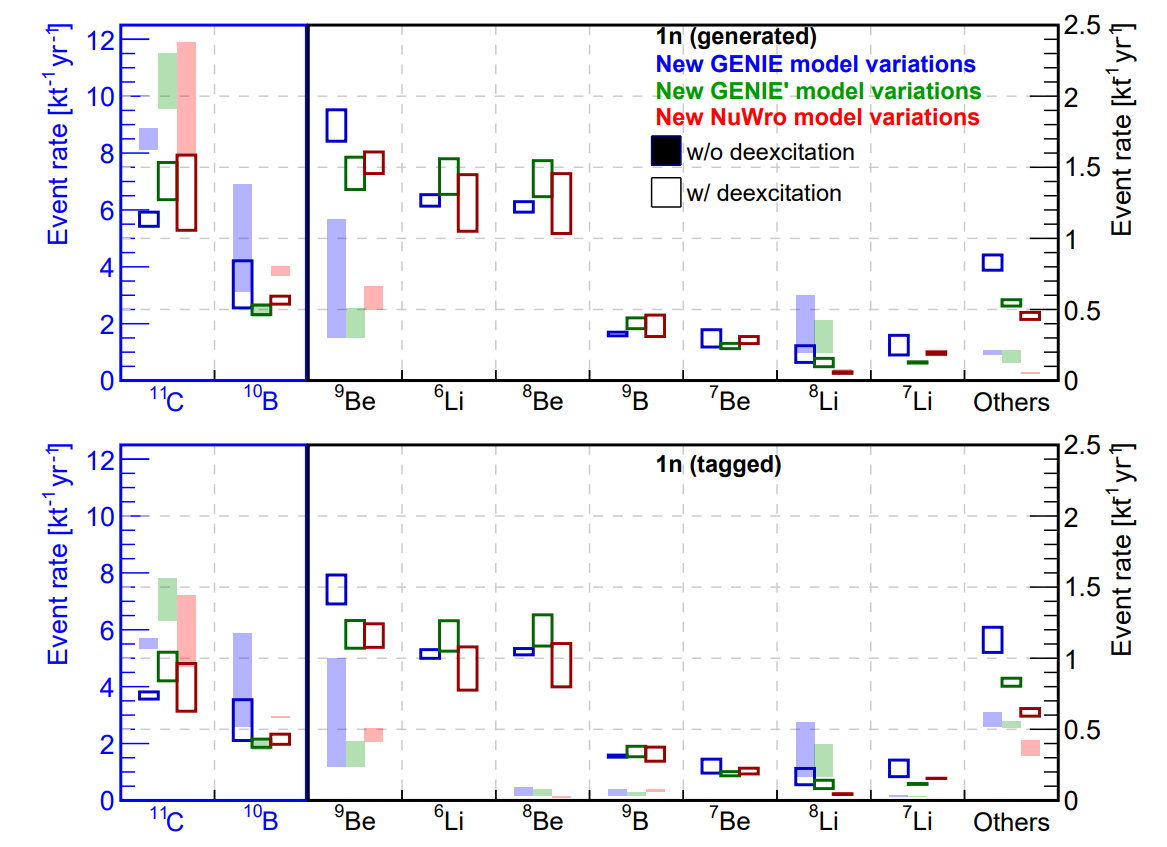 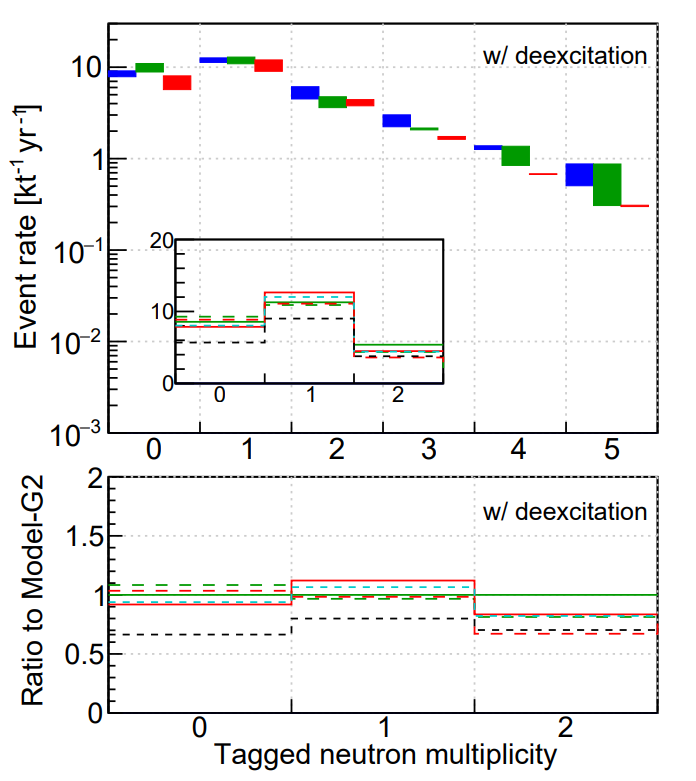 Neutron multiplicity=1 decrease significantly from the final-state to observation due to the secondary interactions
After deexcitation process, 11C, 10B reduced, with more lighter nuclei
11C (one tagged neutron) significantly decreased due to the higher kinetic energies of fast neutron from NC with 11C, making them more prone to inelastic scattering in LS
2024/4/29
程捷，NCEPU
22
IBD-like NC Background
Cheng et al, arXiv 2404.07429
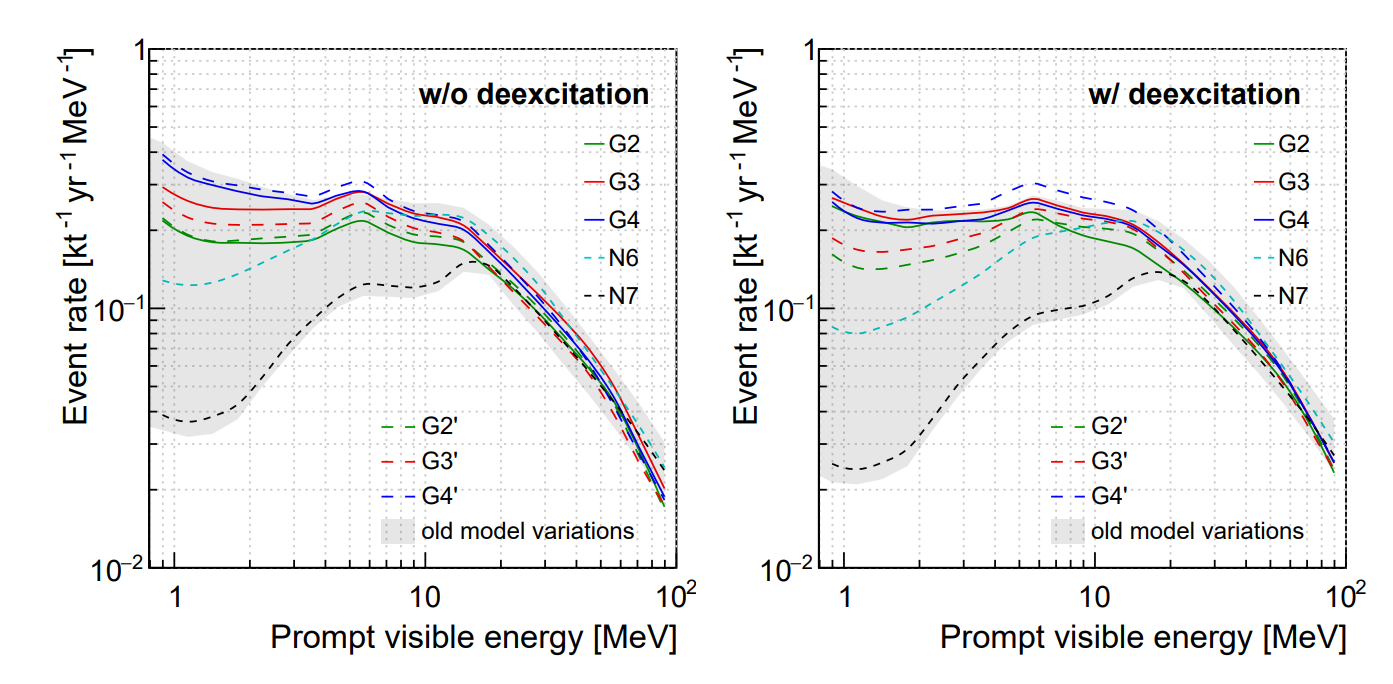 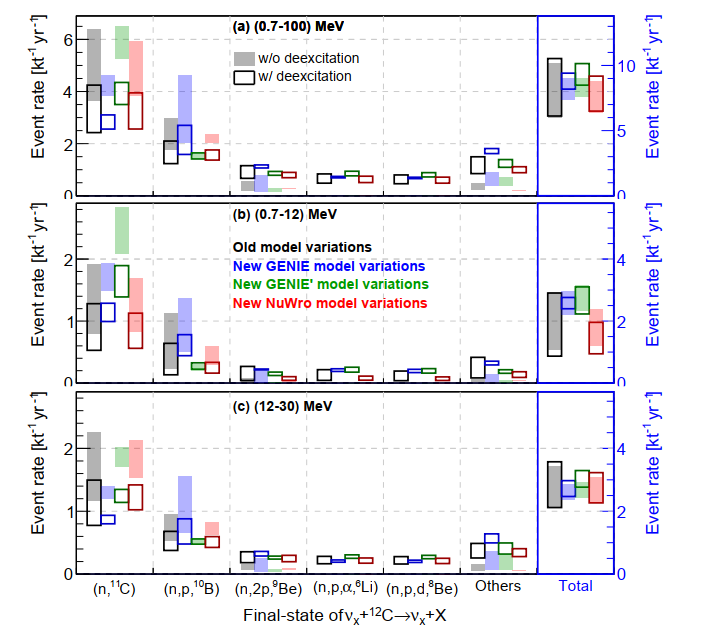 Reactor neutrino energy range
DSNB energy range
Focus on the prompt visible energy below 100 MeV
Large model variation in energy < 20 MeV, the model prediction lack sufficient experimental constraints.
With deexcitation, 
energy spectra shift to higher energies and enlarge the model variations
dominant channels with 11C and 10B reduce, and channels with lighter nuclei increase
The NC background rate with deexcitation as the nominal result
2024/4/29
程捷，NCEPU
23
Methodology for In-situ Measurements
Cheng et al, Phys. Rev. D 103 (2021) 5, 053002
A systematic study on the measurement of the NC background and evaluate the associated uncertainties
According to the possible association with unstable residual nuclei, a maximum-likelihood method is proposed to measure the triple-coincident signature of the NC background   



Future JUNO will be able to make a unique contribution to the worldwide dataset to improve the prediction of NC interaction on 12C
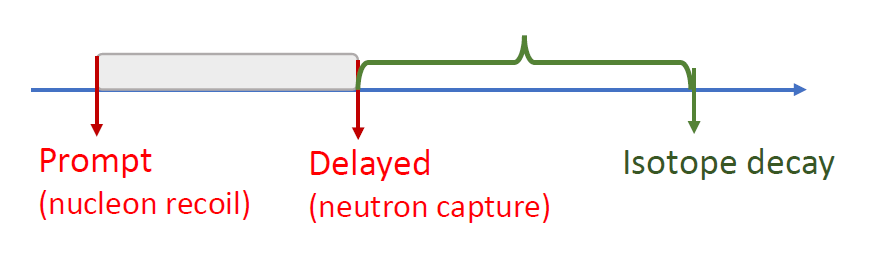 Reproduce NC background uncertainty from the summary in Phys.Rev.D 103 (2021) 5, 053002
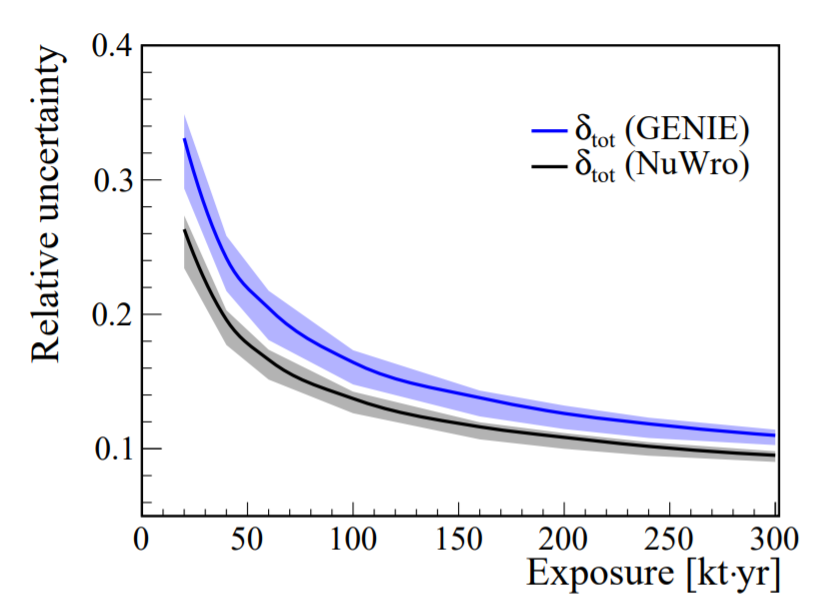 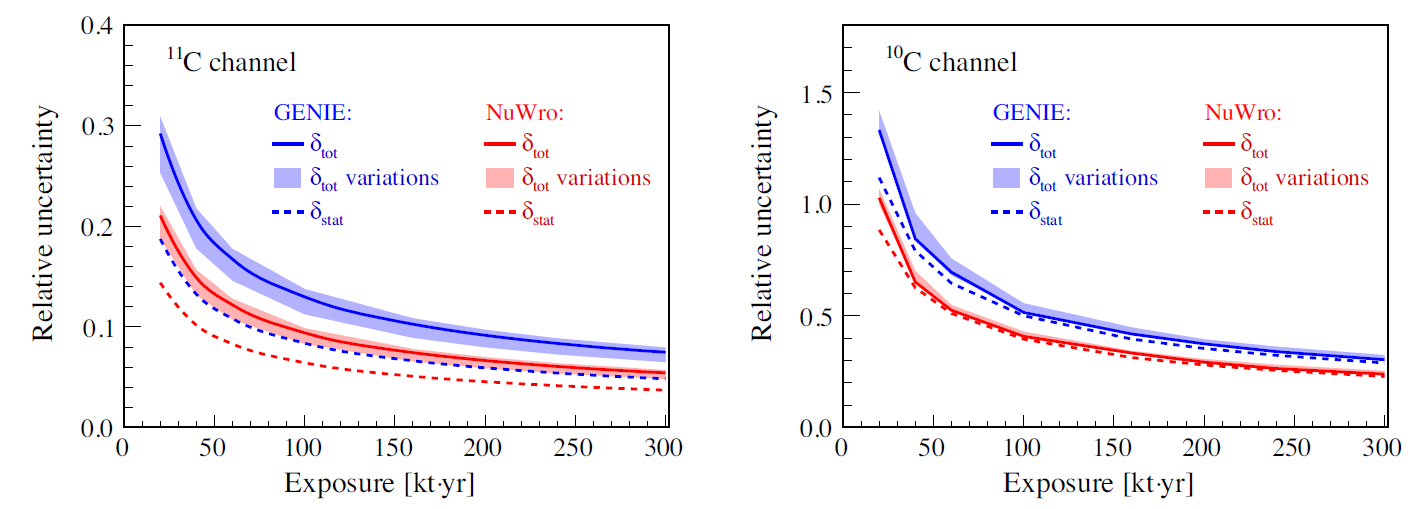 JUNO, JCAP 10 (2022) 033
The bands are obtained by assuming different levels of natural radioactivity and cosmogenic 11C in the accidental background
15%
2024/4/29
程捷，NCEPU
24
Within 10 years JUNO data, NC background rate can be constrained on 15% level
Constraining Neutrino Interactions Transverse Kinematic Imbalance (TKI)
TKI: precisely identify intranuclear dynamics, or the absence thereof, in neutrino-nucleus interactions – an analogue of the missing energy technique used in collider experiments.
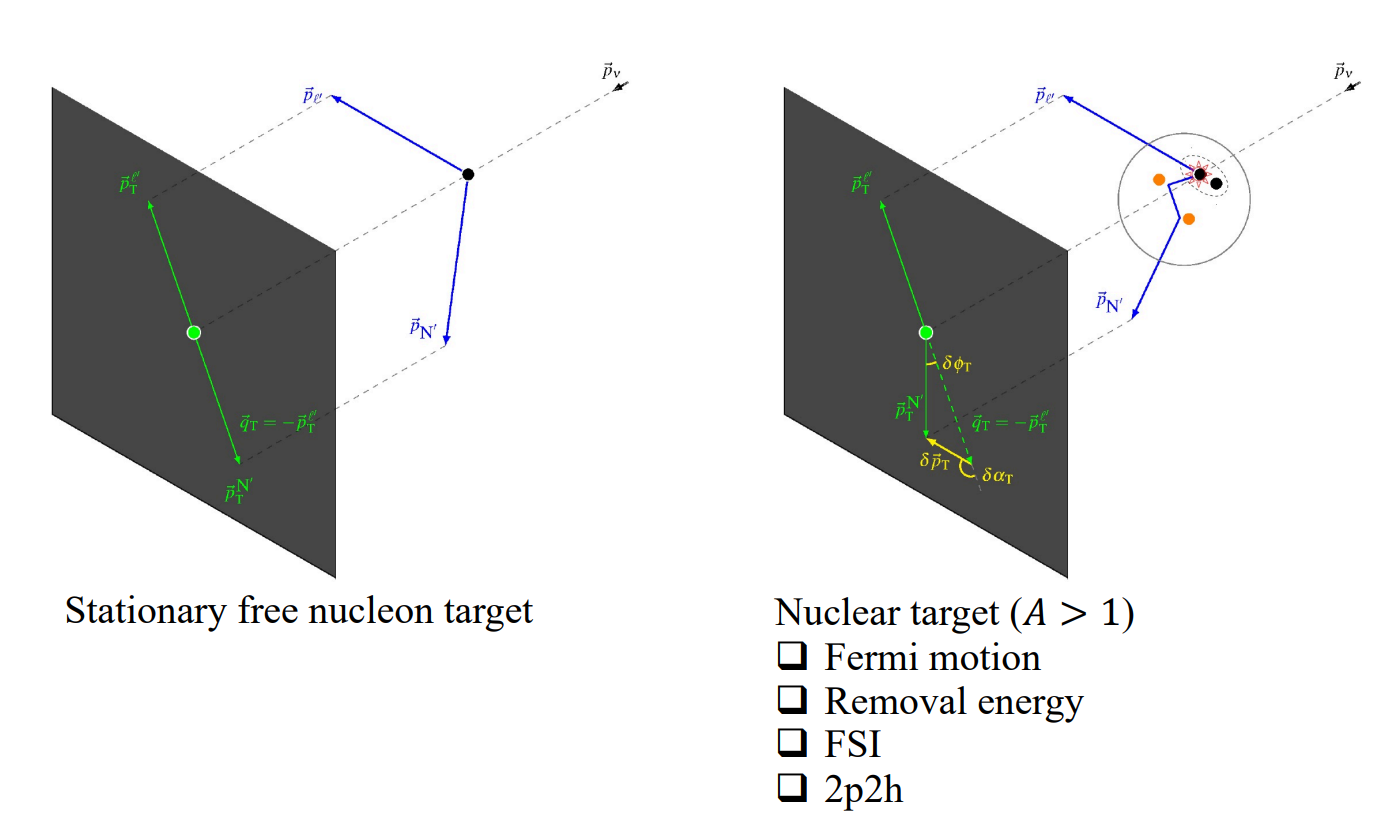 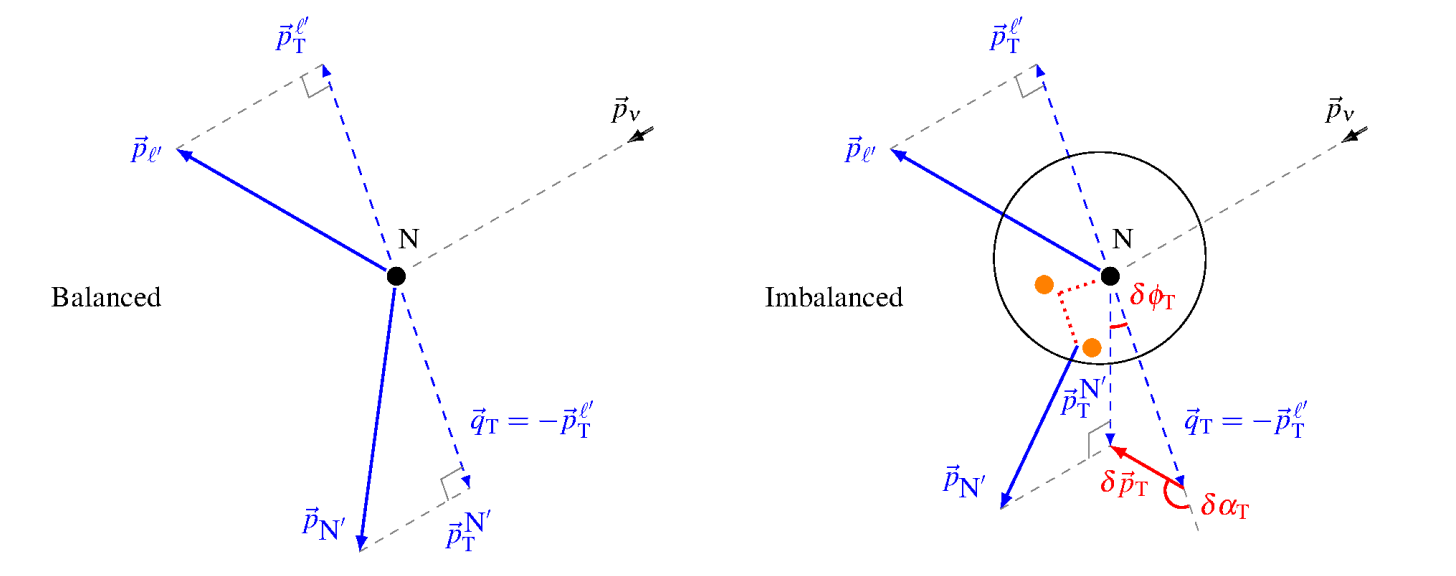 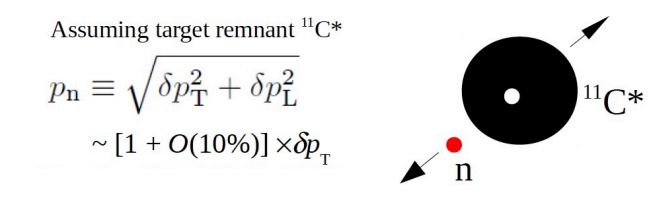 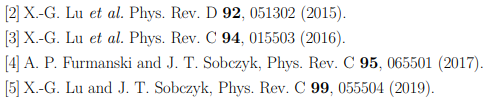 2024/4/29
程捷，NCEPU
25
Generator Performance in TKI
Cheng, Qu, Wen, Lu @ neutrino 2022
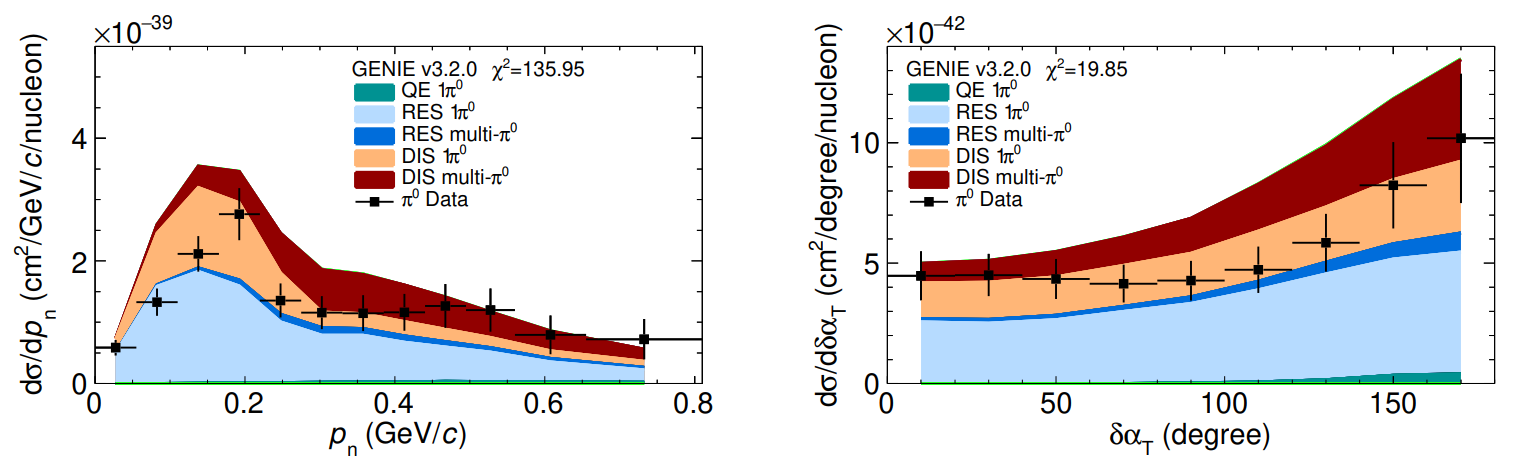 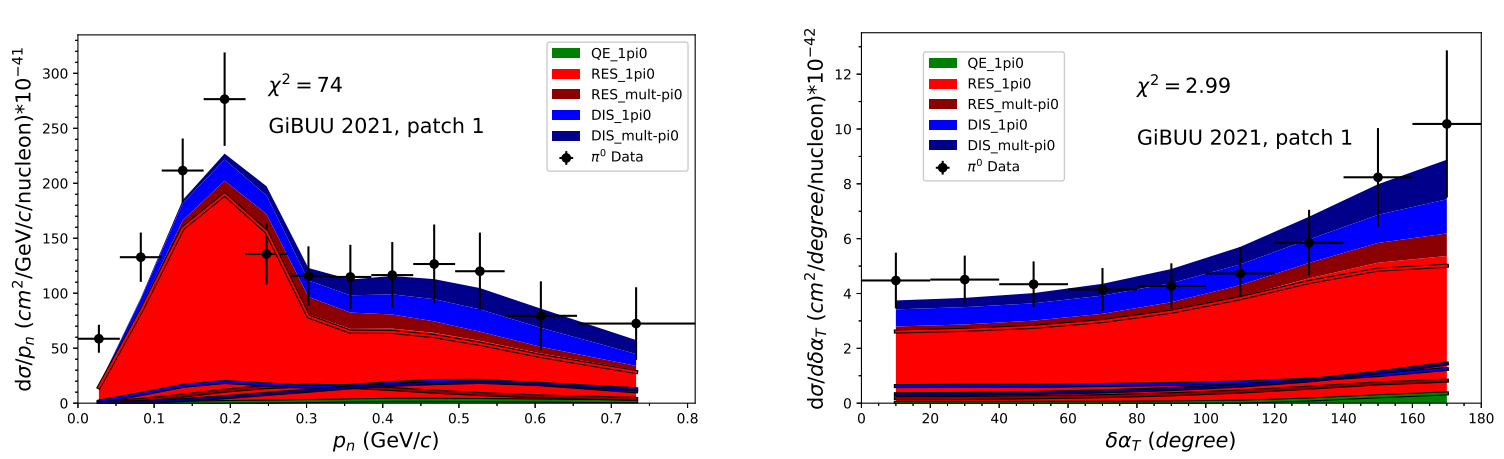 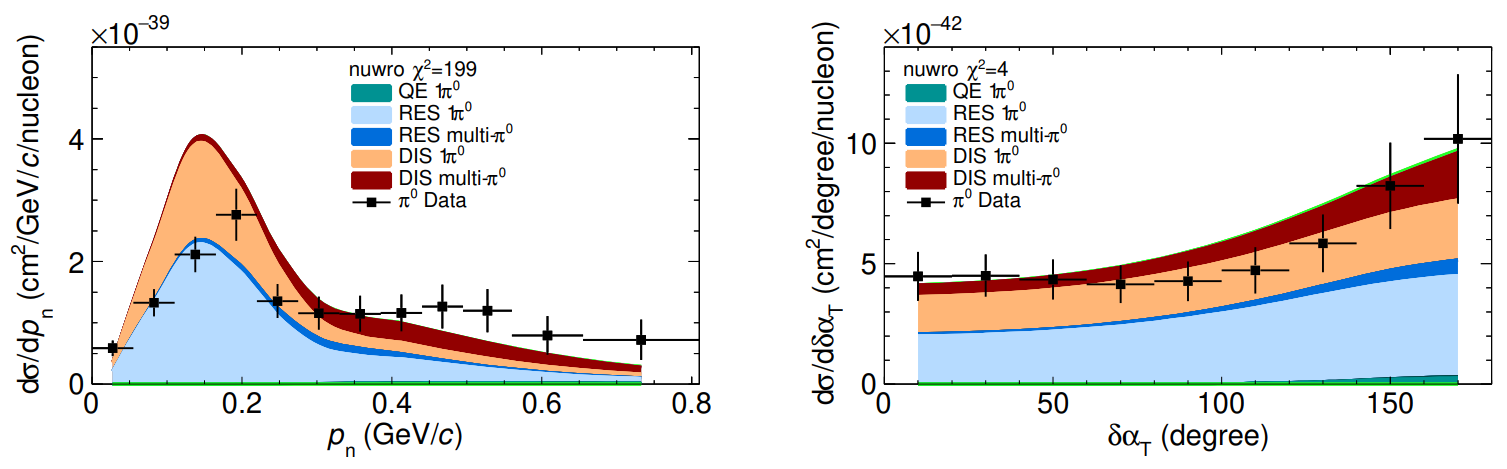 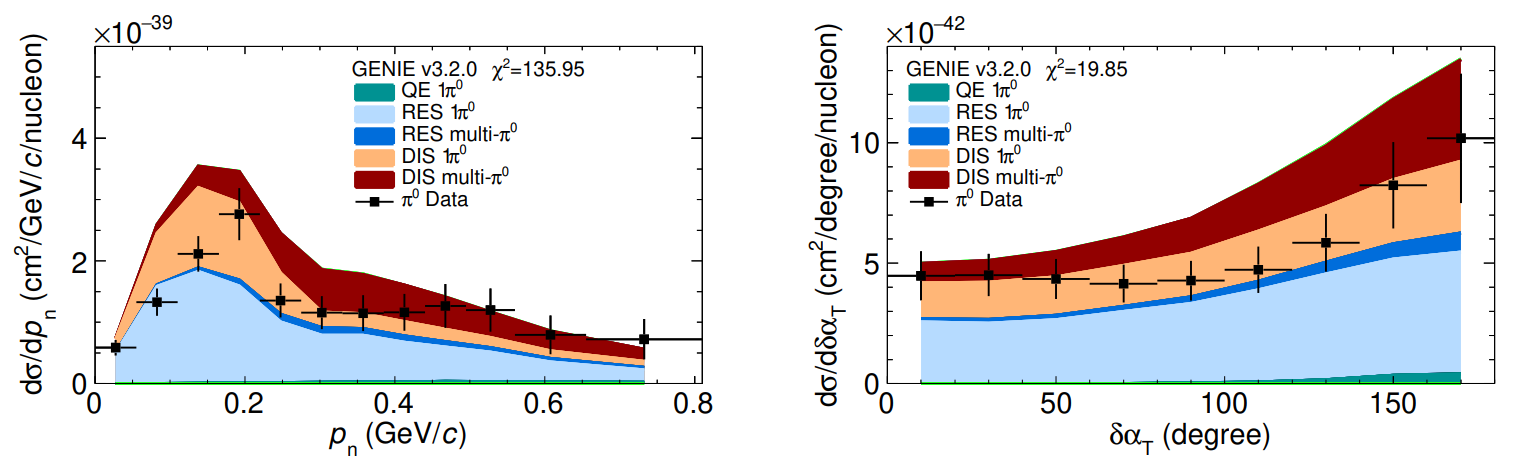 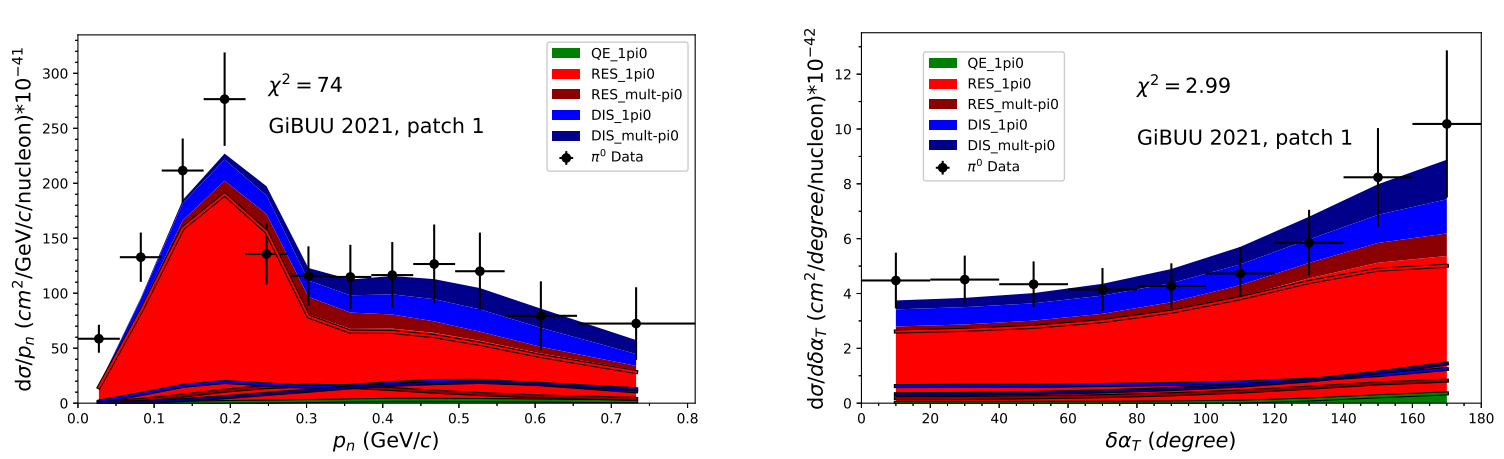 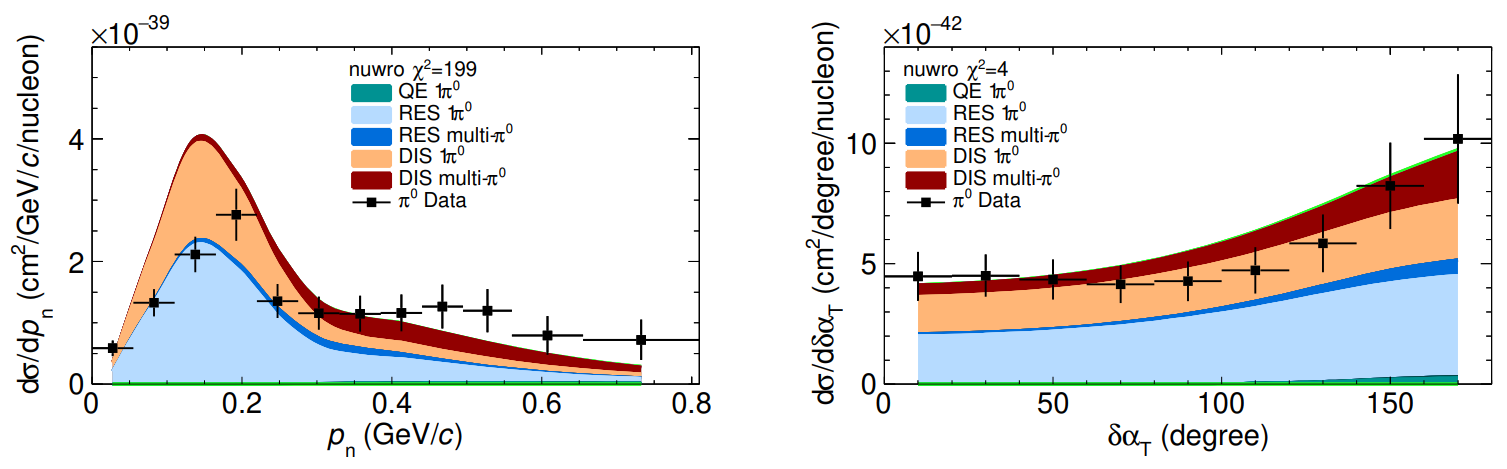 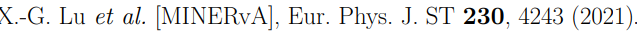 2024/4/29
程捷，NCEPU
26
Summary and Prospects
Neutrino interactions in LS rely on nuclear models 
needs precise model predictions
The corresponding neutrino interaction channels have been studied 
Atmospheric (GeV) neutrino interactions are more complex
Neutrino interactions (including de-excitation) are developed
Not only rely on the model predictions, but also seek measurements to tune the model and constrain interaction uncertainty
JUNO
…
谢谢!
2024/4/29
程捷，NCEPU
27
Backup
2024/4/29
程捷，NCEPU
28
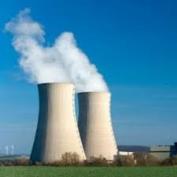 Neutrino oscillation & properties
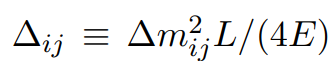 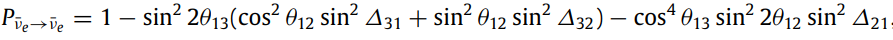 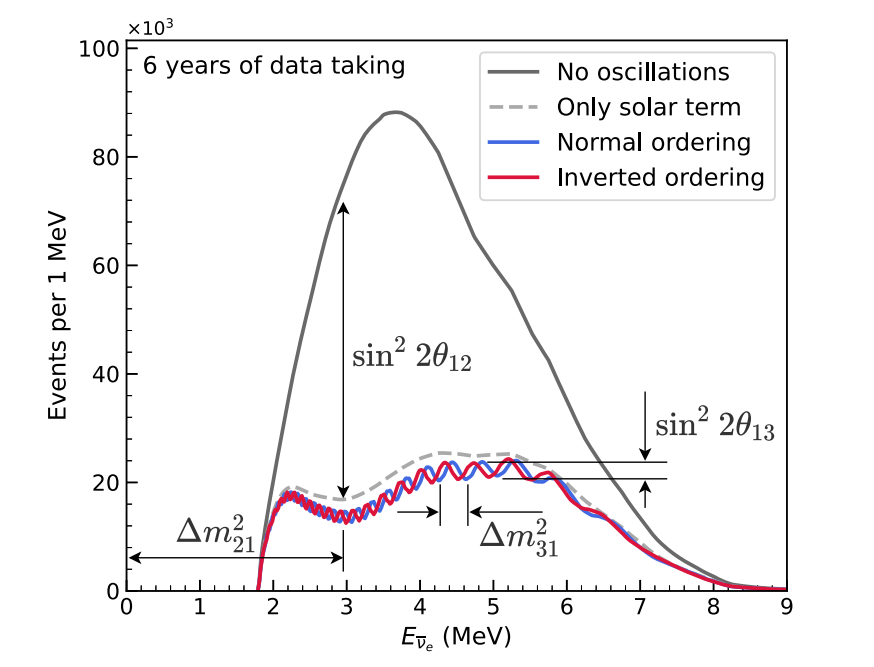 Detection via inverse beta decay (IBD):
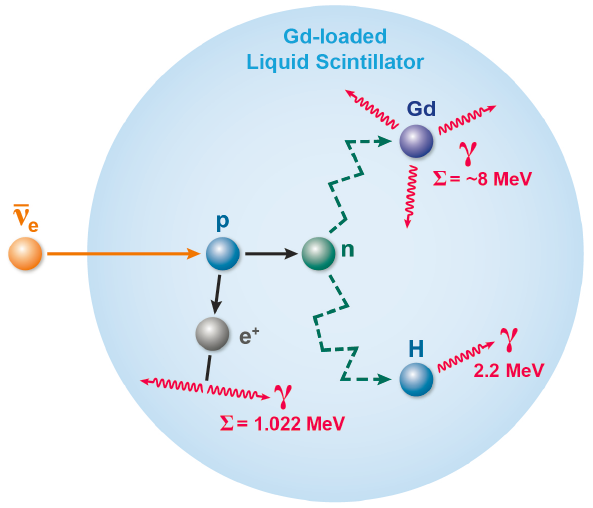 JUNO
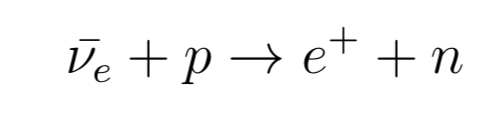 JUNO, Chin. Phys. C 46 (2022) 12, 123001
Chin. Phys. C 46 (2022) 12, 123001
Expected signal and background:
200 μs
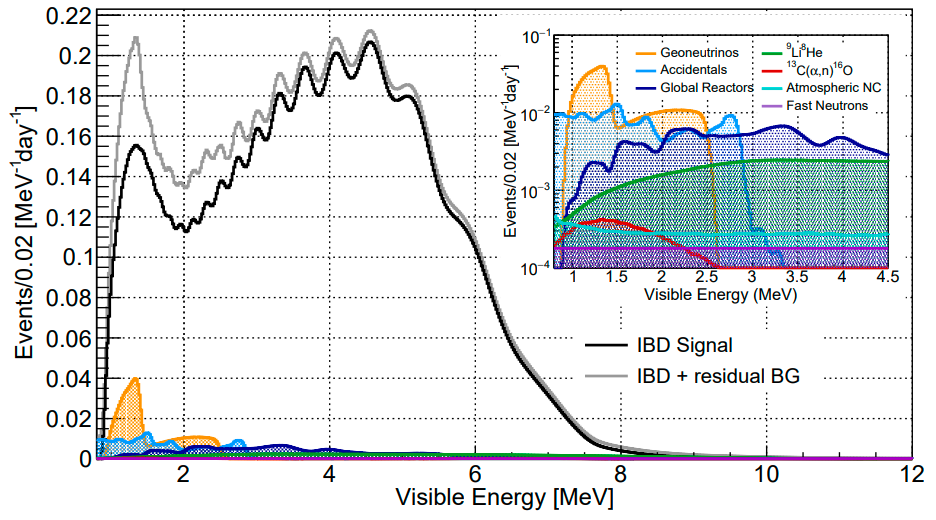 The double coincidence suppression of background
Atmospheric NC non-negligible background for precise measurement
2024/4/29
程捷，NCEPU
29
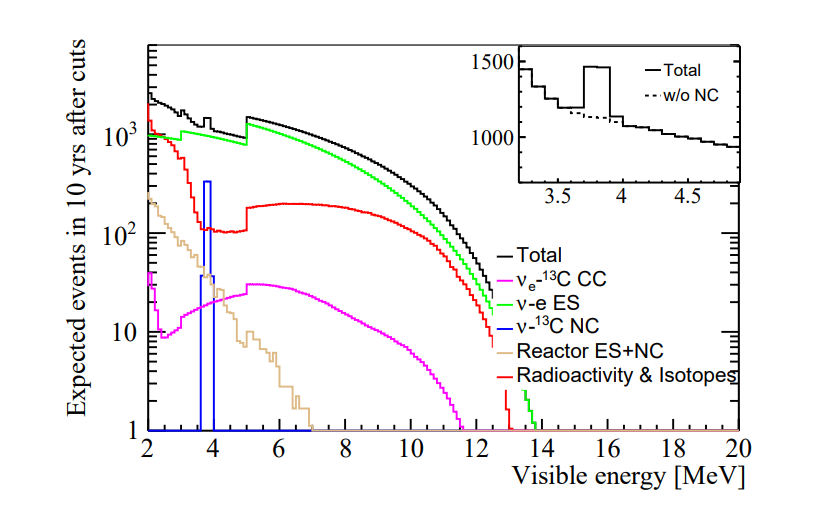 8B solar neutrino detection [arXiv:2210.08437]
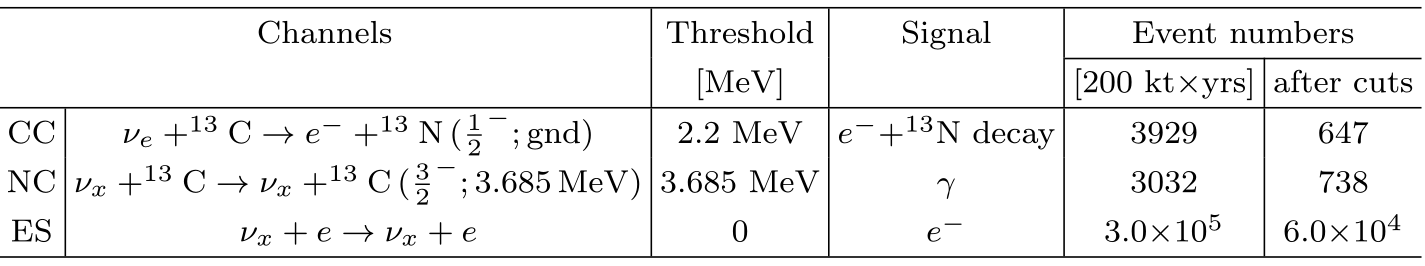 Cross-section of interactions between neutrinos and carbon [Phys. Rev. C 86, 015502 (2012), J. Phys. G 46, 075103 (2019)]
Uncertainties from interaction cross-section are considered
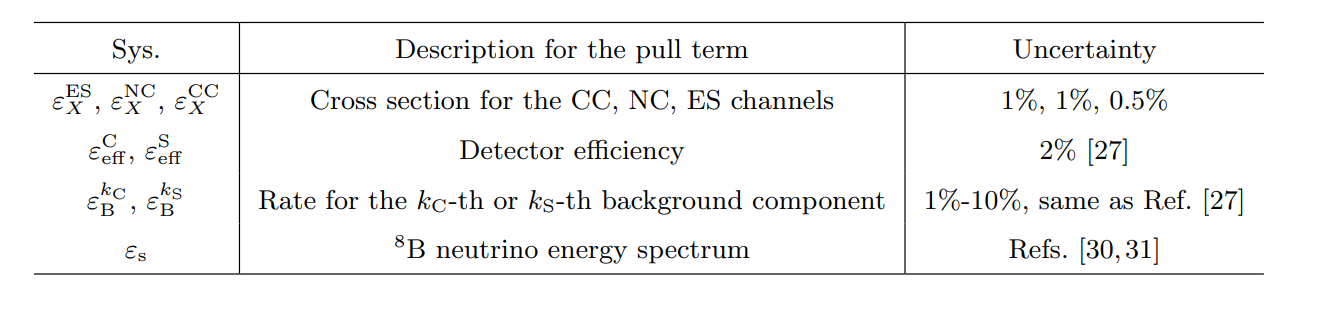 Under these conditions, and combined with SNO,  the accuracy of 8B flux is 3% @ 10 years
If the cross-section uncertainty becomes 10%, 8B flux is 6%
2024/4/29
程捷，NCEPU
30
JUNO Supernova Neutrino (burst)
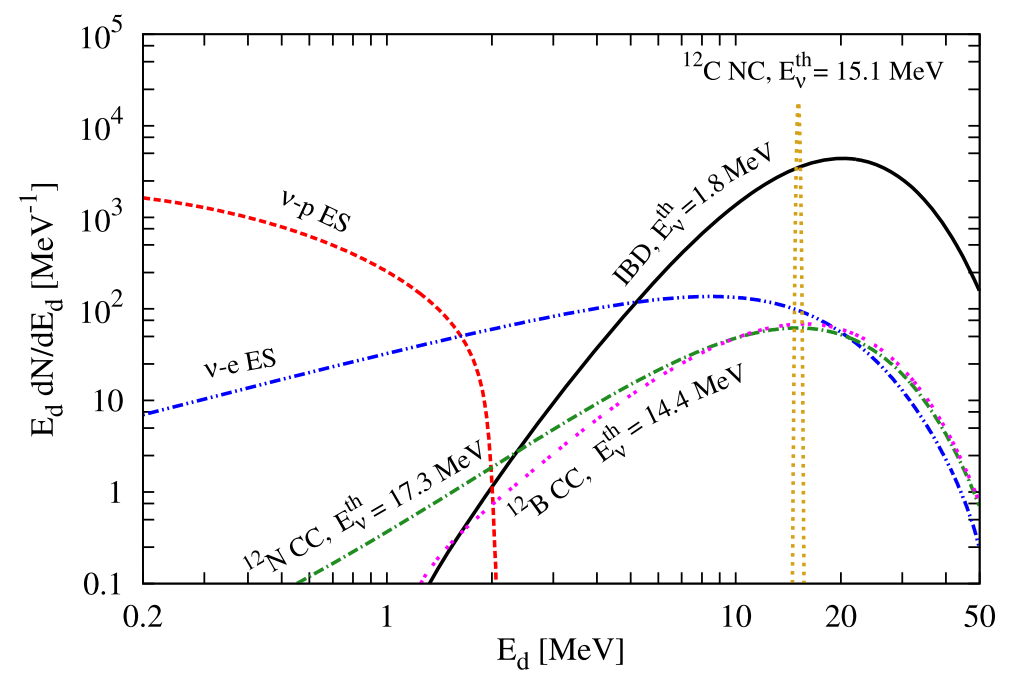 SN @ 10 kpc in JUNO  [J. Phys. G43:030401 (2016) ]
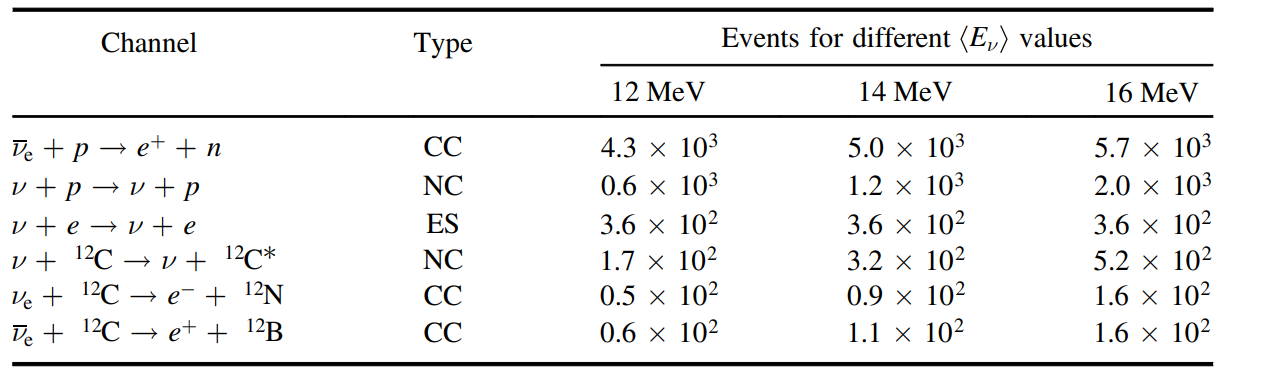 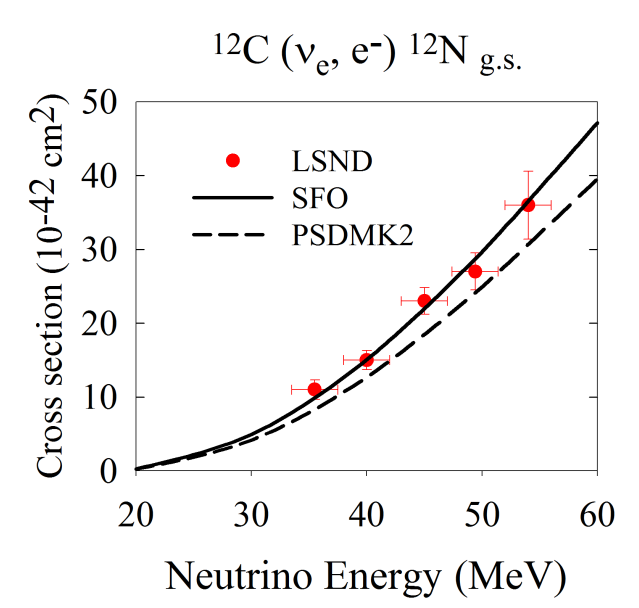 Cross-section of interactions between neutrinos and carbon 
      [Phys. Lett. B 212, 139 (1988)]
Neutrino-12C  interactions are an important part for supernova neutrino reconstruction
Few and old measurements (e.g., LSND), need more precise predictions and measurements
Phys. Rev. C 86, 015502 (2012)
2024/4/29
程捷，NCEPU
31
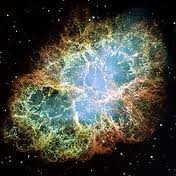 DSNB Research: Signal v.s. Background
Integrated flux of all past SNe:
cosmic star-information, average core-collapse neutrino spectrum, failed SNe rate, etc
DSNB primary detection via IBD
JUNO, JCAP 10 (2022) 033
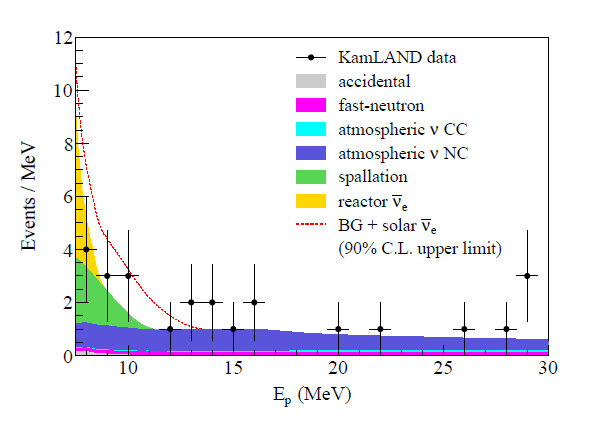 Astrophys.J.745:193,2012
KamLAND, Astrophys.J.745:193,2012
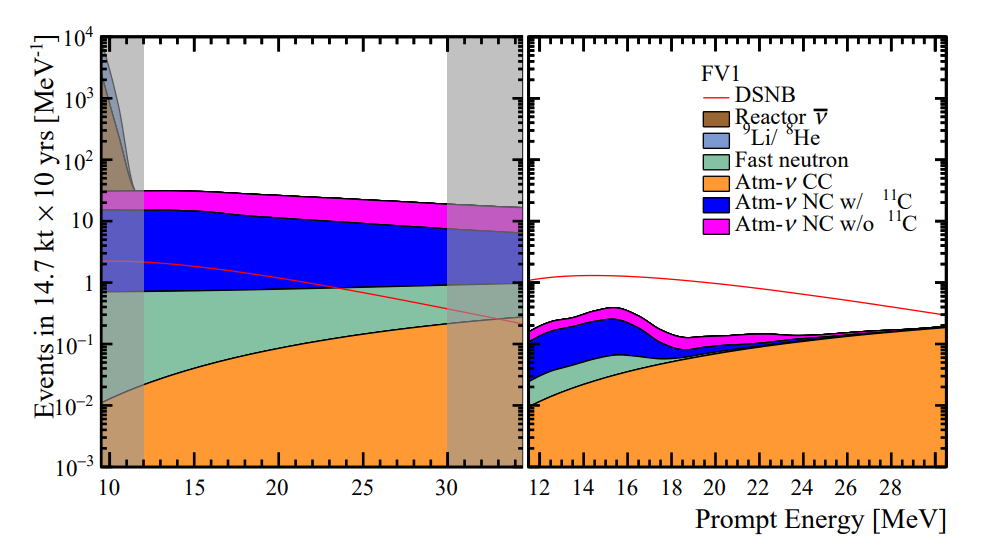 Before background suppression
After background suppression
2024/4/29
程捷，NCEPU
32
Methodology for In-situ Measurements
Phys. Rev. D 103 (2021) 5, 053002
A systematic study on the measurement of the NC background and evaluate the associated uncertainties
According to the possible association with unstable residual nuclei, a maximum-likelihood method is proposed to measure the triple-coincident signature of the NC background   



Future JUNO will be able to make a unique contribution to the worldwide dataset to improve the prediction of NC interaction on 12C
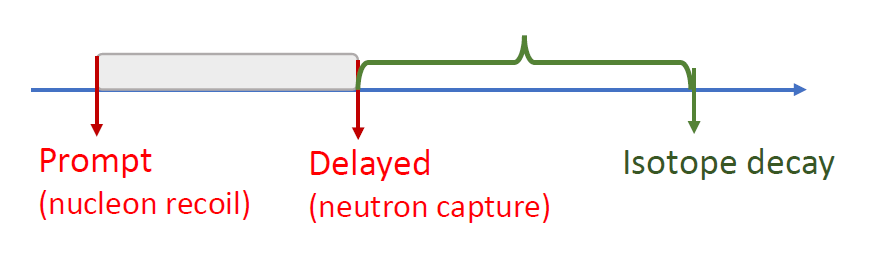 Reproduce NC background uncertainty from the summary in Phys.Rev.D 103 (2021) 5, 053002
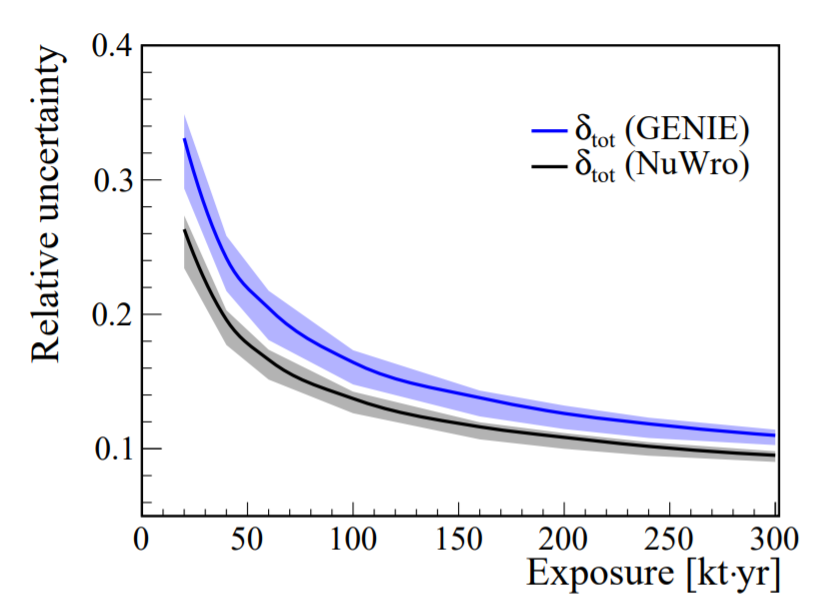 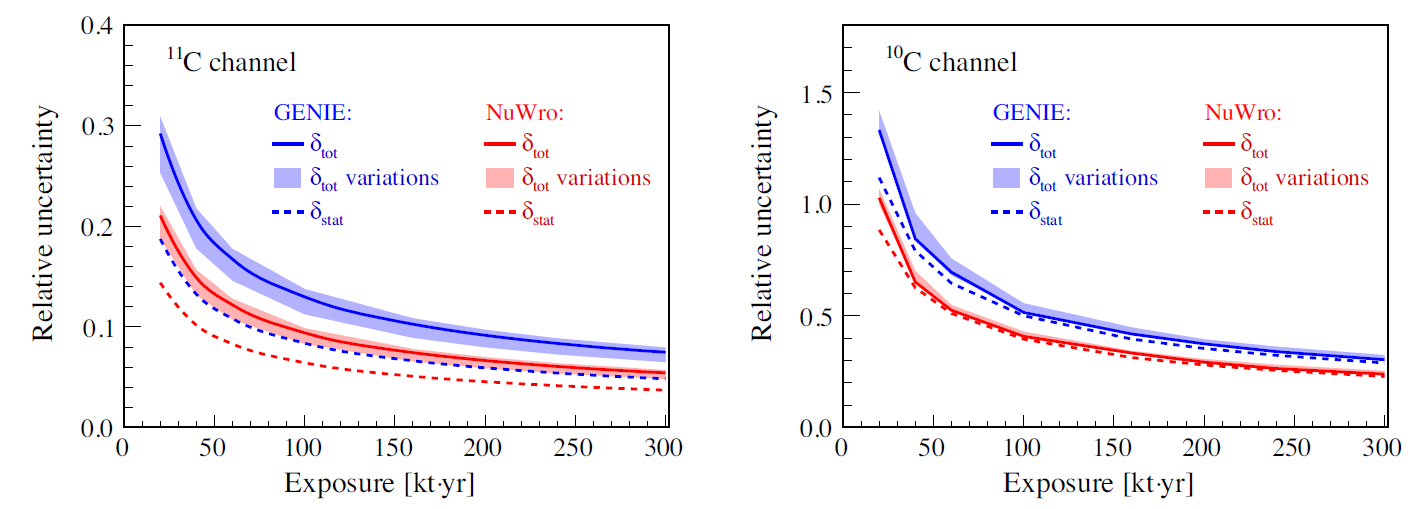 JUNO, JCAP 10 (2022) 033
The bands are obtained by assuming different levels of natural radioactivity and cosmogenic 11C in the accidental background
15%
2024/4/29
程捷，NCEPU
33
Within 10 years JUNO data, NC background rate can be constrained on 15% level
DSNB Sensitivity
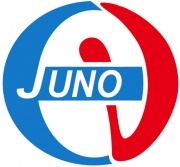 JCAP 10 (2022) 033
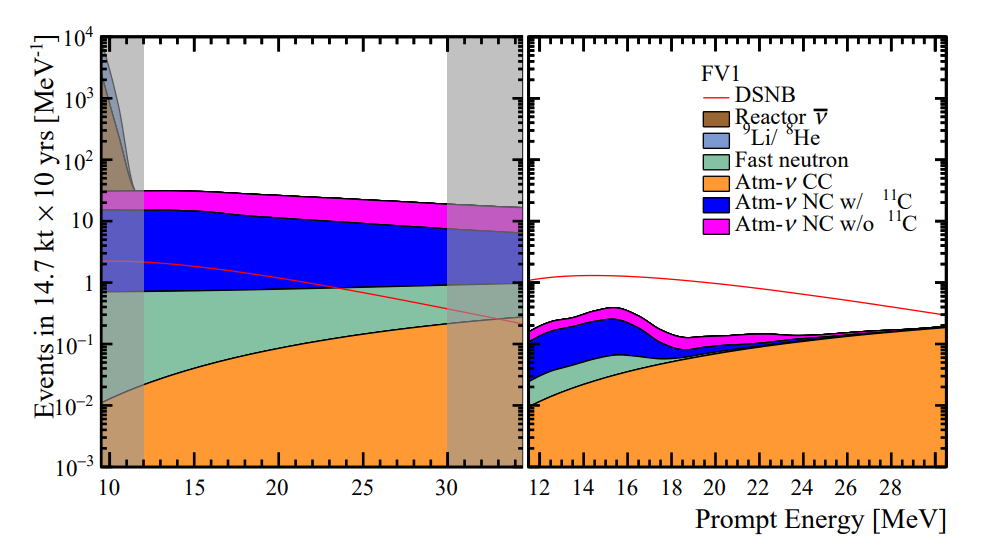 Before background suppression
After background suppression
Improvements compared to JUNO physics book J. Phys. G43:030401(2016) :

Background evaluation: 0.7 per year  0.54 per year
PSD: signal efficiency 50%80% (1% residual background)
Realistic DSNB signal model: non-zero fraction of failed Supernova
Signal/Background ratio improved from 2 to 3.5
2024/4/29
程捷，NCEPU
34
DSNB Sensitivity
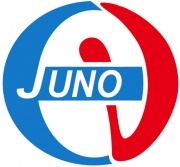 JCAP 10 (2022) 033
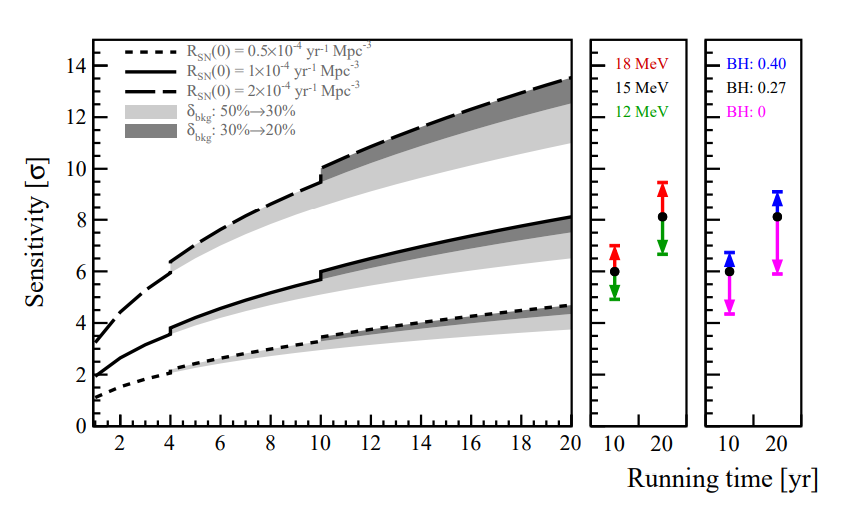 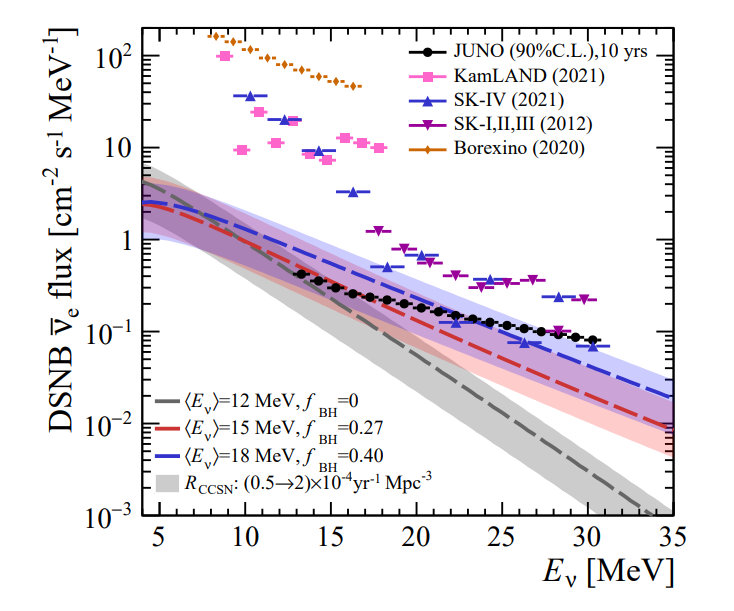 Nominal model
2024/4/29
程捷，NCEPU
35
Atmospheric Neutrino Background in Other Topics
Other topics on Atm. Neutrino as background:
Proton decay (to Kaon mode)
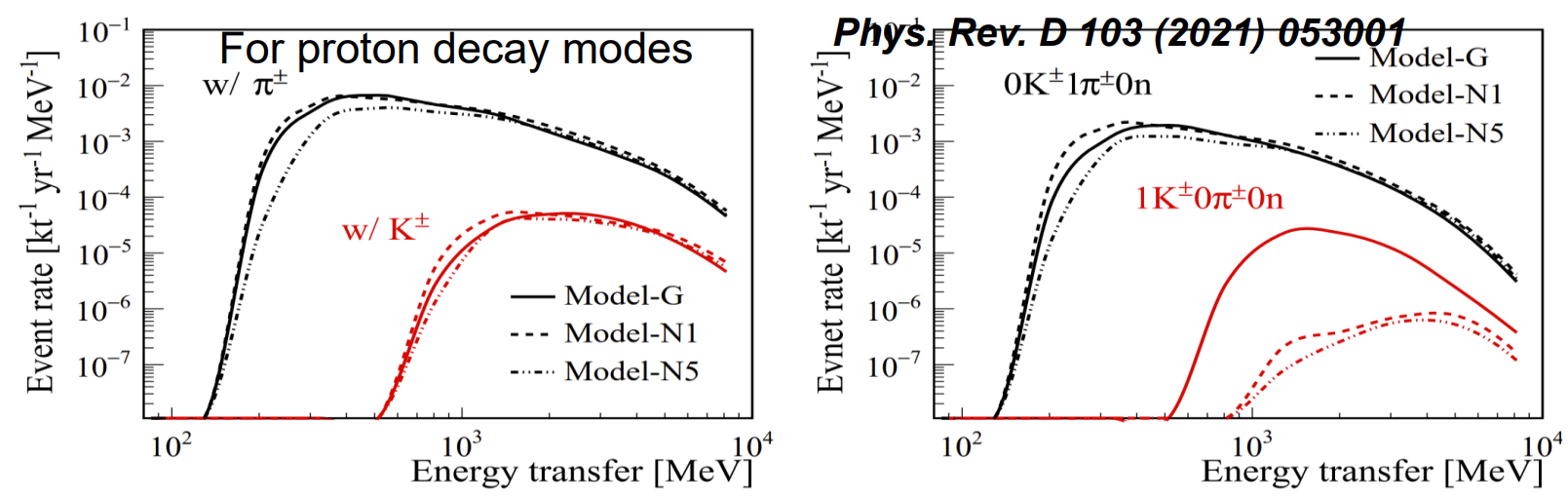 2024/4/29
程捷，NCEPU
36
退激发工具：TALYS
TALYS is used to provide de-excitation process of residual nucleus at special excited level (http://www.talys.eu/home/)
TALYS : a nuclear reaction program
Created at NRG Petten, the Netherlands, and CEA Bruyeres-le-Chatel, France
Accurate simulation of nuclear reactions: 1keV – 200MeV
Two main purposes:
Nuclear physics tool
Nuclear data tool
TALYS can generate nuclear data for all open reaction channels, interpolating between and extrapolating beyond experimental data, on a user-defined energy and angle grid beyond the resonance region.
www.talys.eu
A stable version is released every 2 years : under development
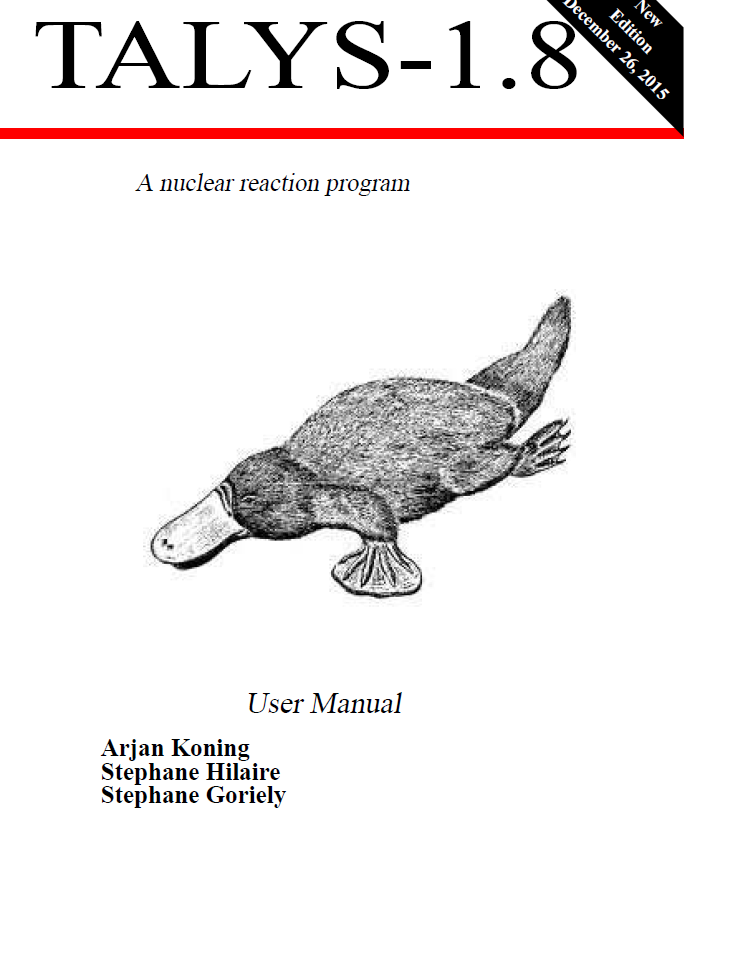 2024/4/29
程捷，NCEPU
37
Some Insights from Electron Scattering Interactions
From electron-nucleon scattering:
© Cheryl Patrick
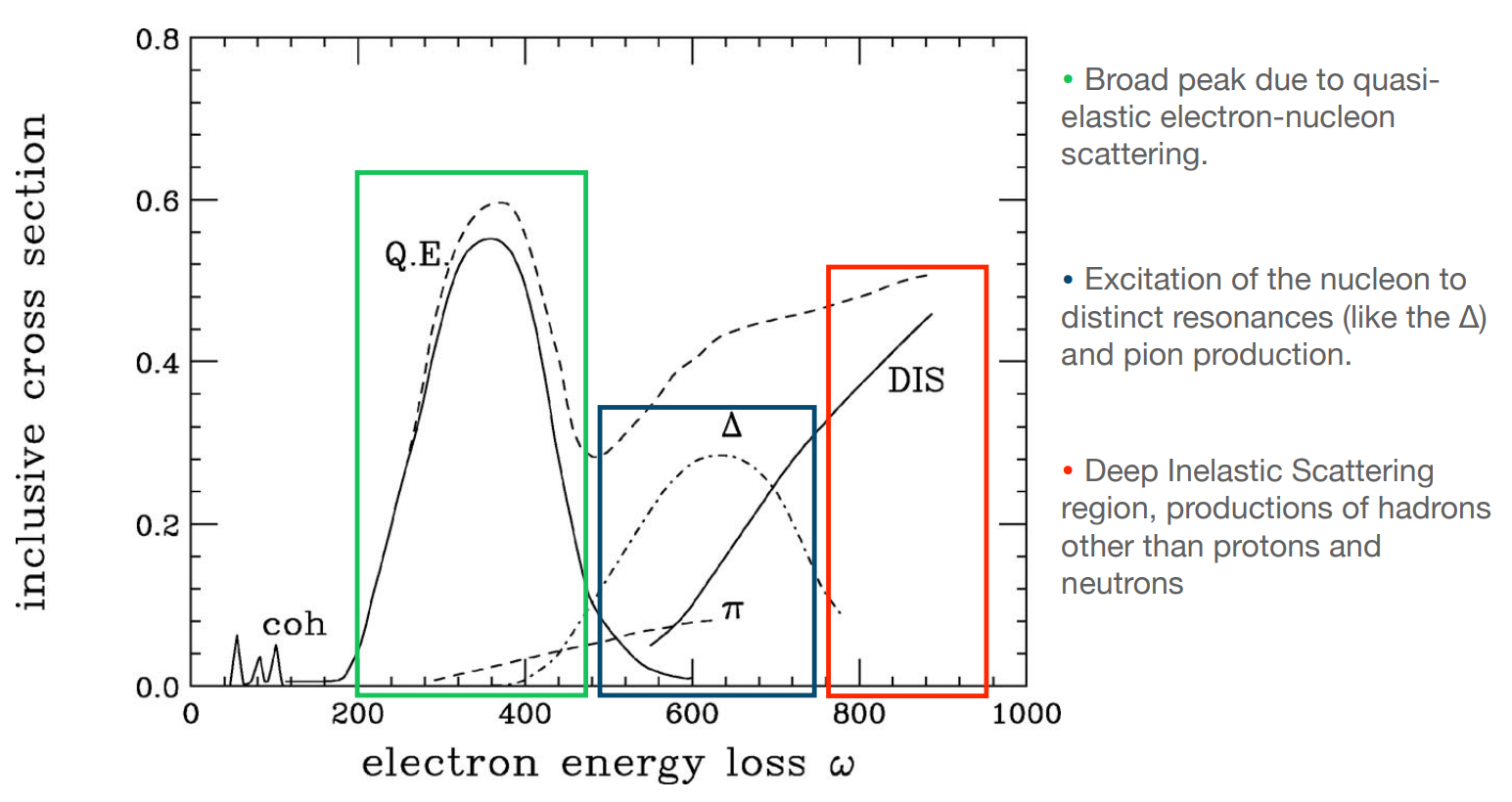 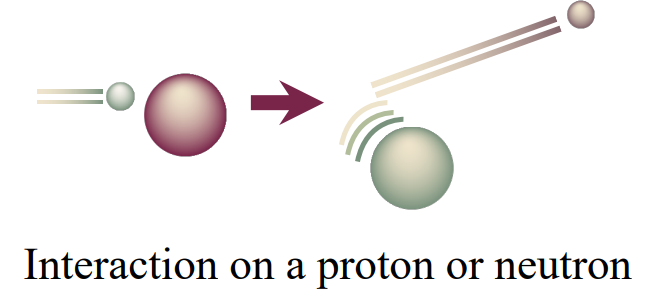 Rev. Mod. Phys. 80, 189
2024/4/29
程捷，NCEPU
38
From electron-nucleon scattering:
© Cheryl Patrick
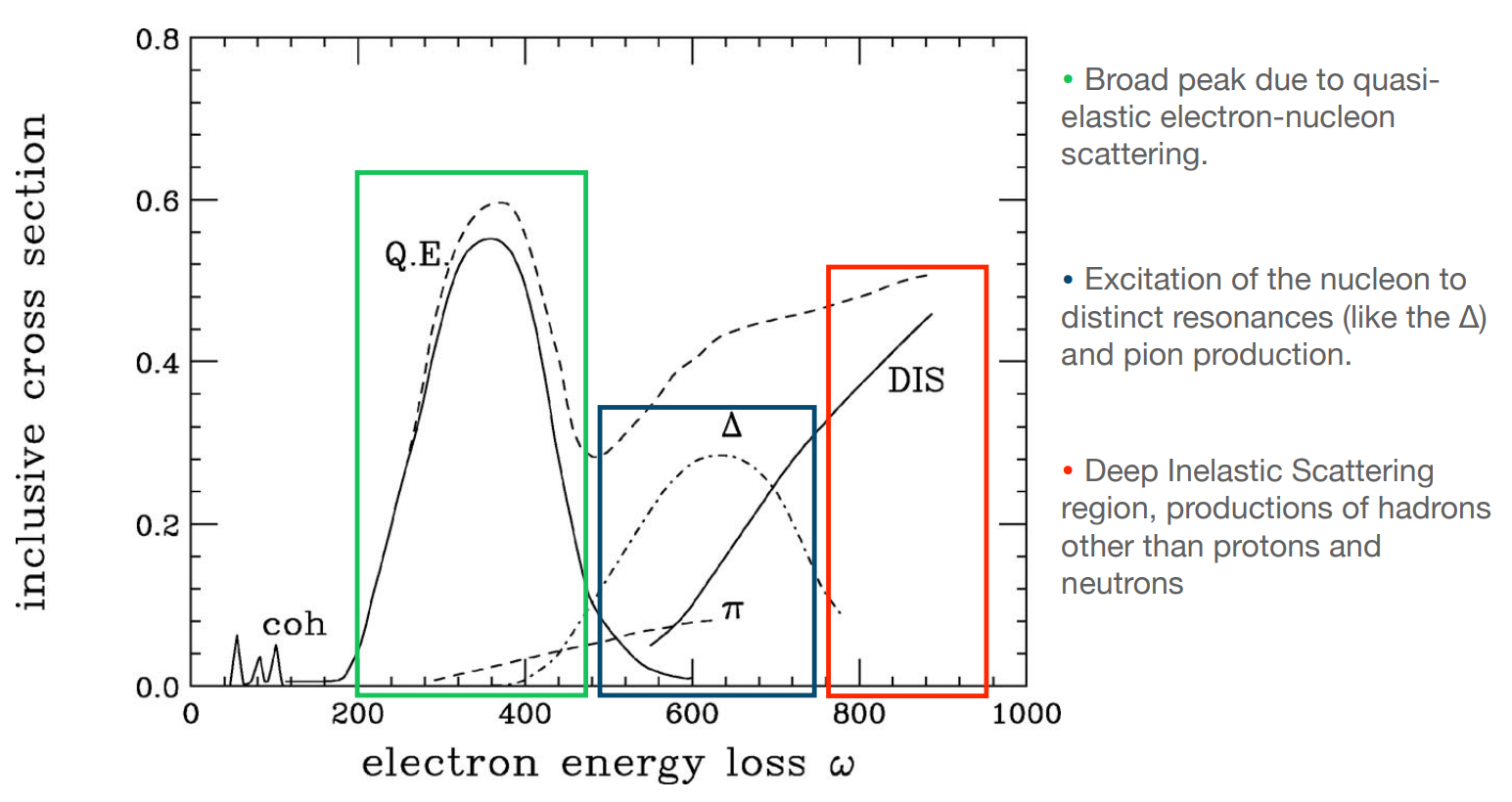 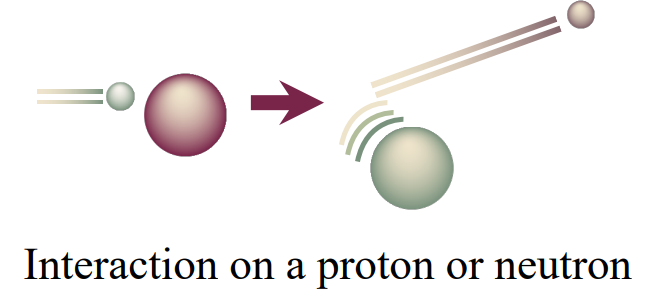 Rev. Mod. Phys. 80, 189
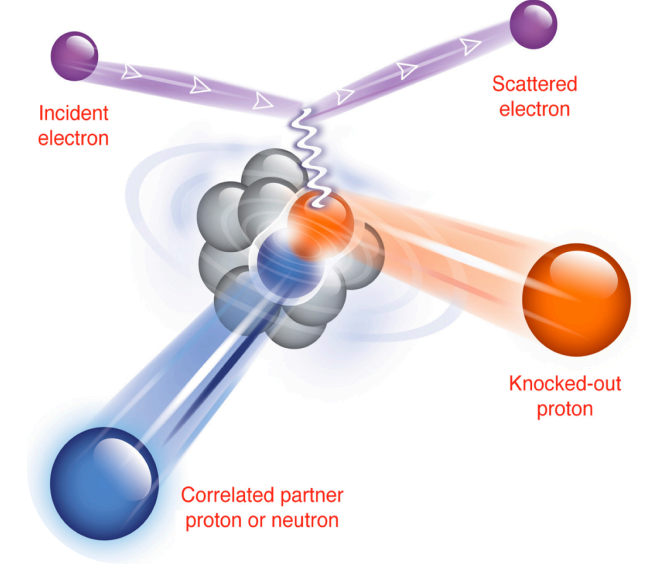 From electron-nucleus scattering: 
Bound nucleons are moving – Fermi motion
Breaking up the nucleus – final state interactions
Science 320, 1476 (2008)
2024/4/29
程捷，NCEPU
39
Next-generation Neutrino Detector
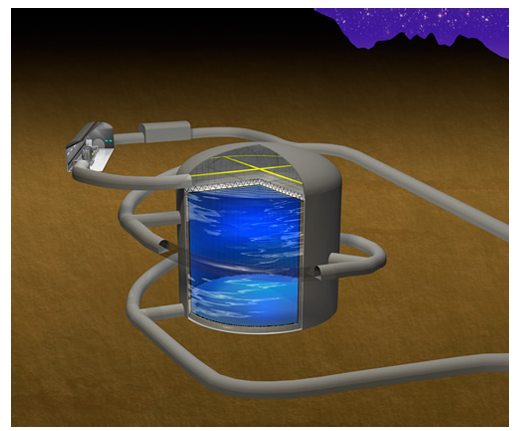 Hyper-Kamiokande
Water detector 
Target: 16O and H
2024/4/29
程捷，NCEPU
40
Next-generation Neutrino Detector
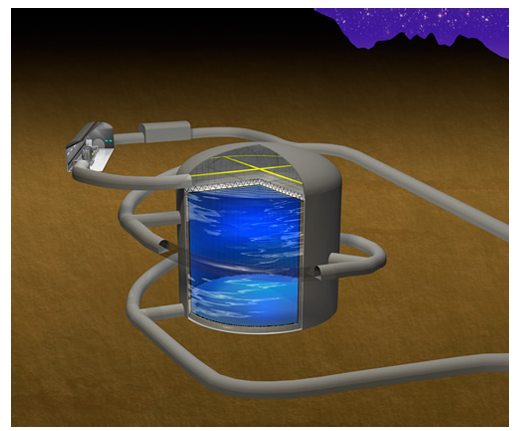 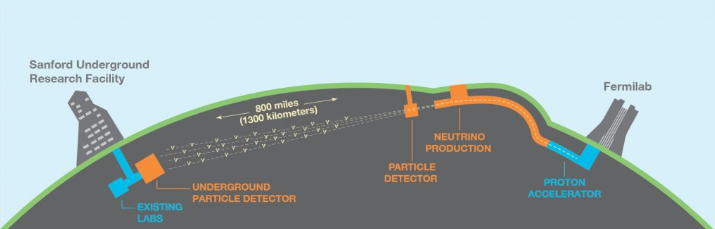 DUNE
Liquid argon time-projection chamber detector
Main targets: Ar
Hyper-Kamiokande
Water detector 
Target: 16O and H
2024/4/29
程捷，NCEPU
41
Neutrino Oscillation
Mixing matrix (PMNS):
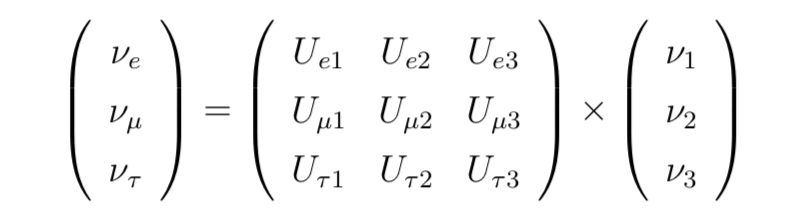 PMNS
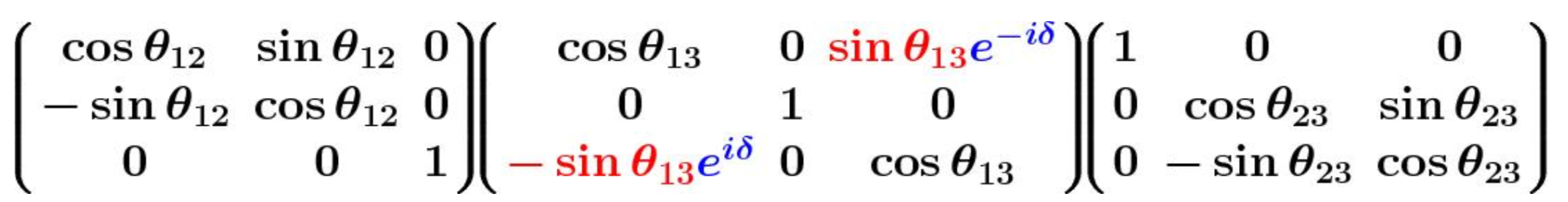 Solar neutrino
Reactor neutrino
Atmospheric neutrino
Six oscillation parameters:
2024/4/29
程捷，NCEPU
42
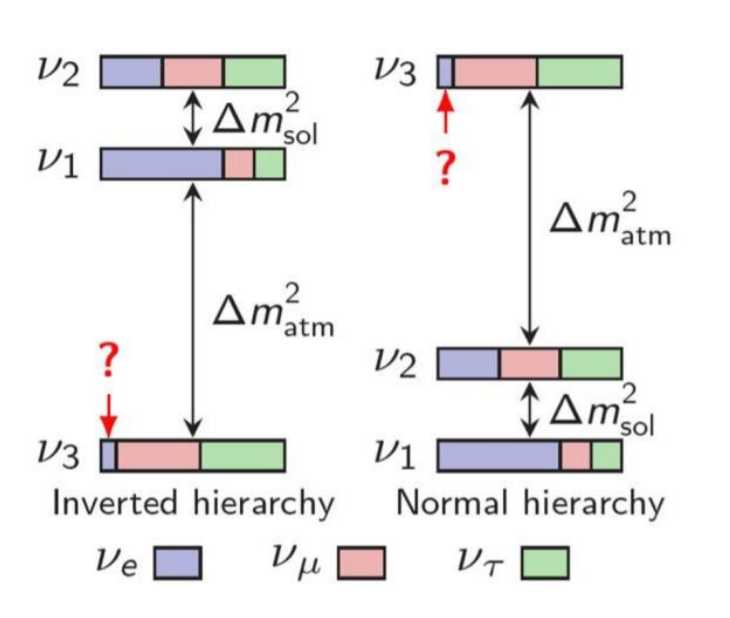 1998 Atm. n osc.  q23, Dm232 
 2002 Solar n osc. q12, Dm221
 2012 reactor n osc. q13
2024/4/29
程捷，NCEPU
43
How to Describe Neutrino Interactions
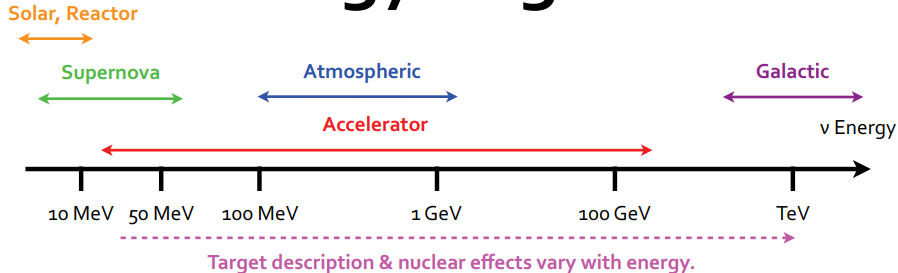 Gabriel N. Perdue @ INSS 2021
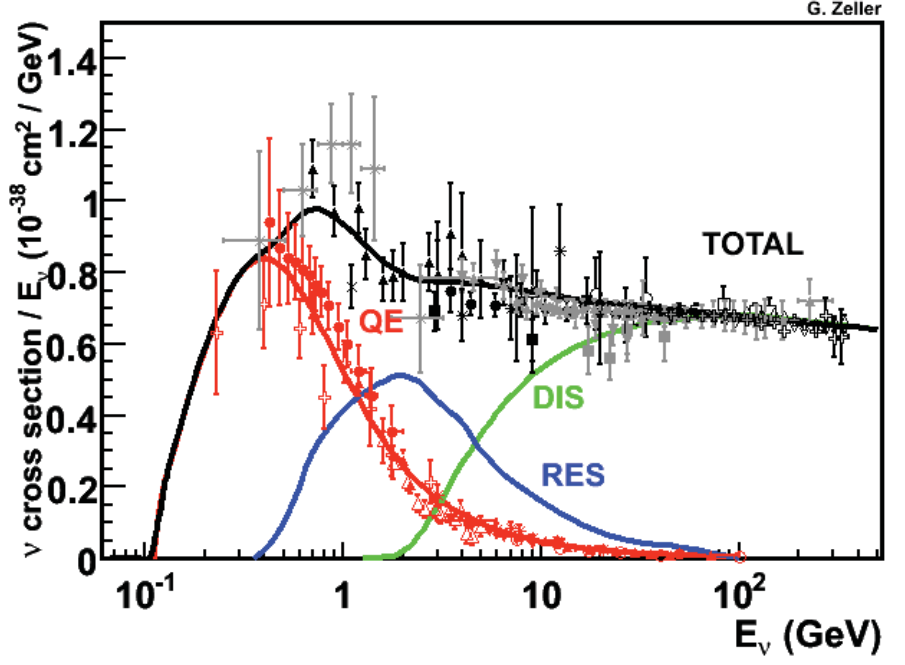 [Rev.Mod.Phys. 84 (2012)]
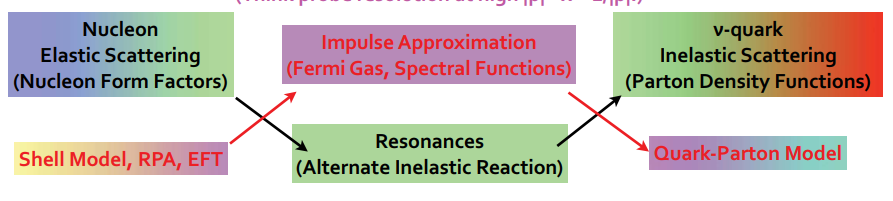 2024/4/29
程捷，NCEPU
44